يغيبُ كل شيء ، ويبقى الله ..
كن مع الله ، يكن معك دائما ..
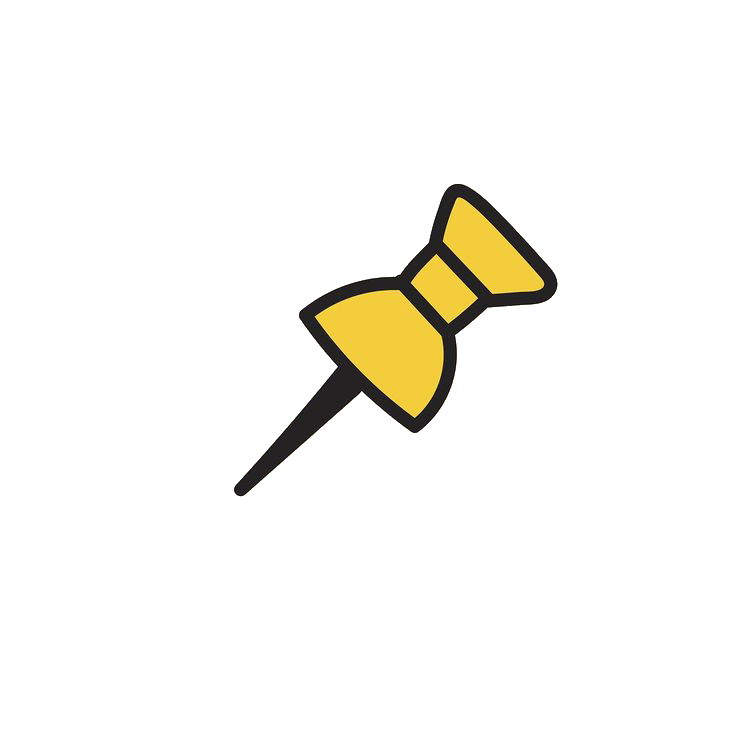 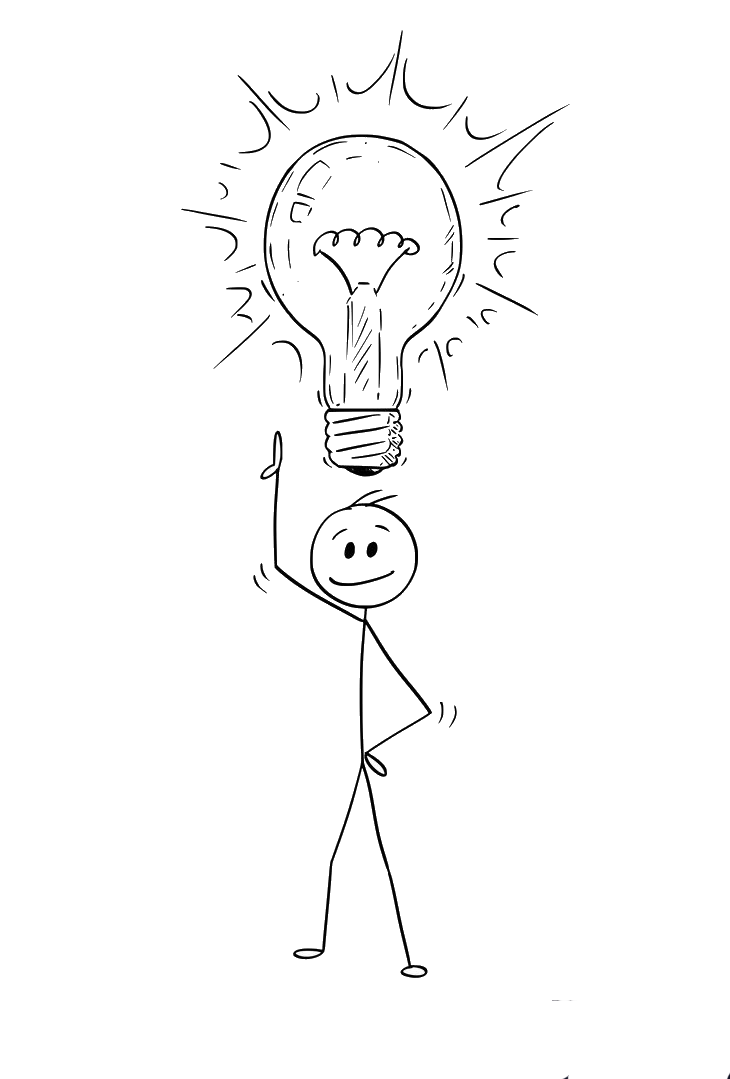 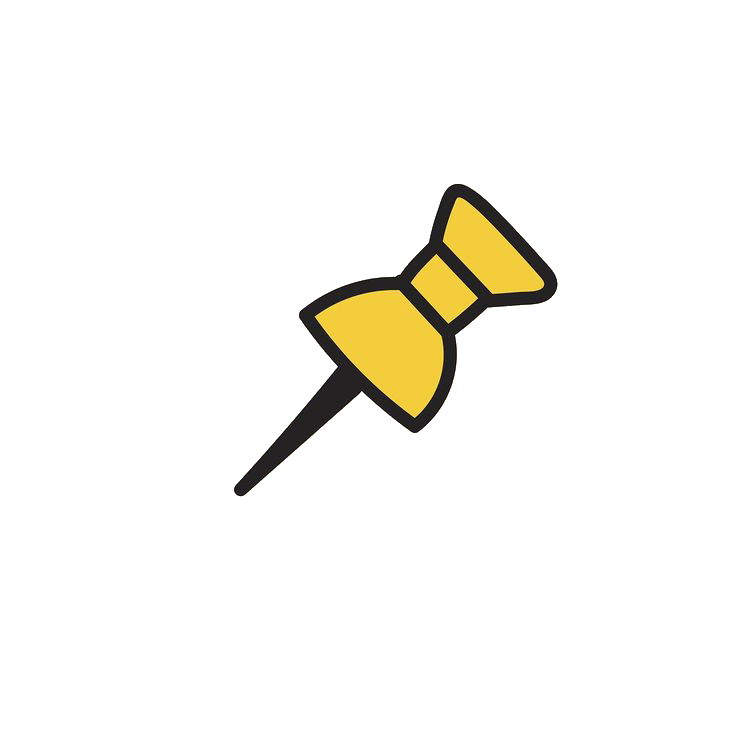 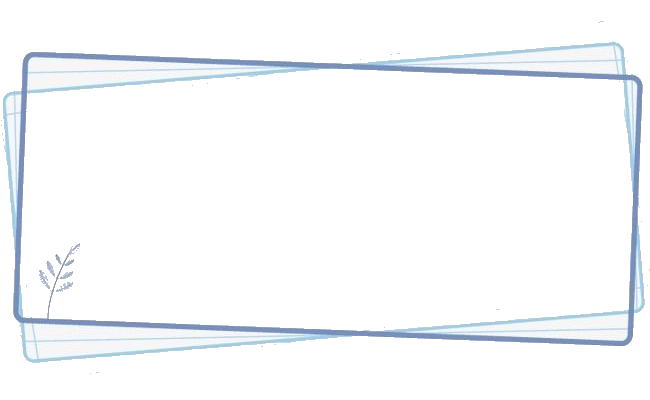 قدرات
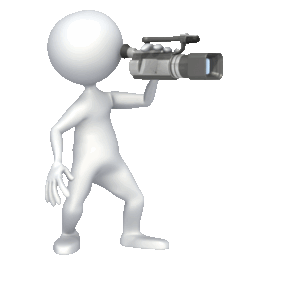 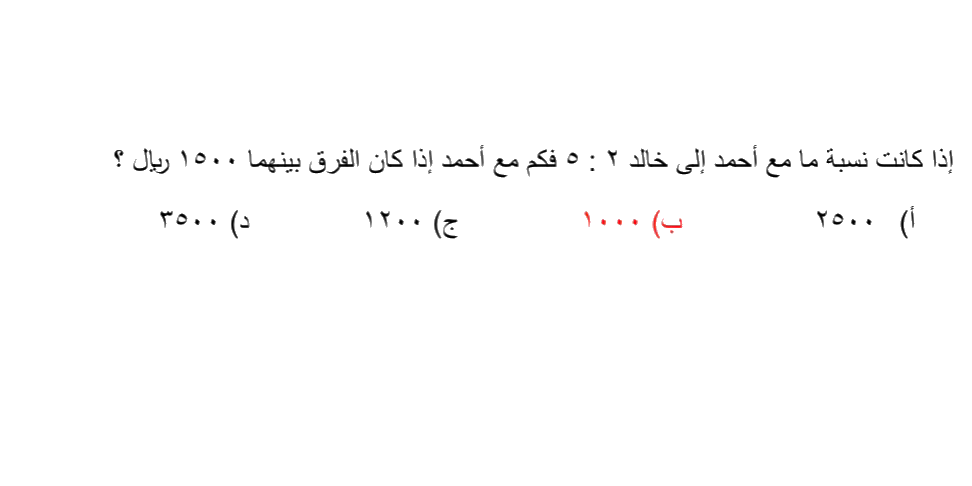 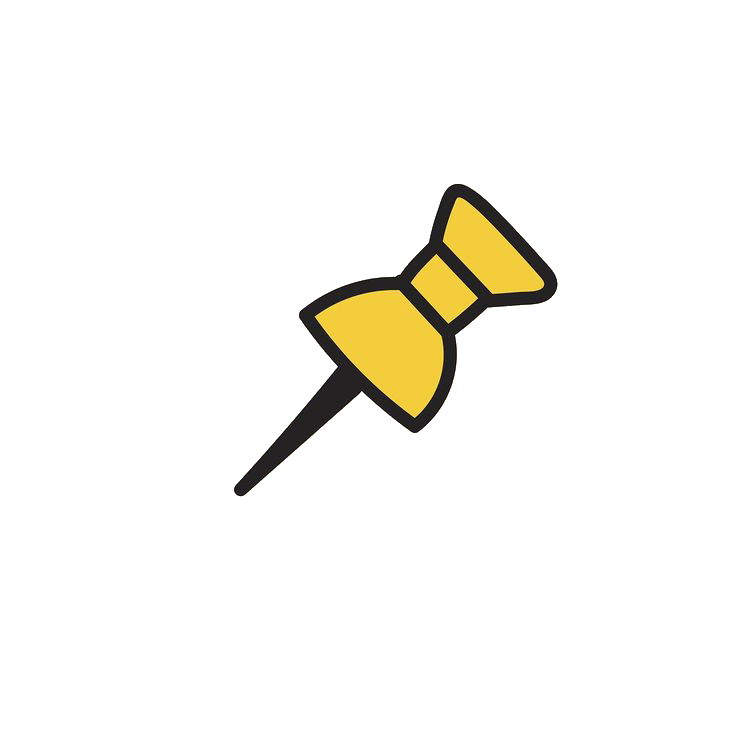 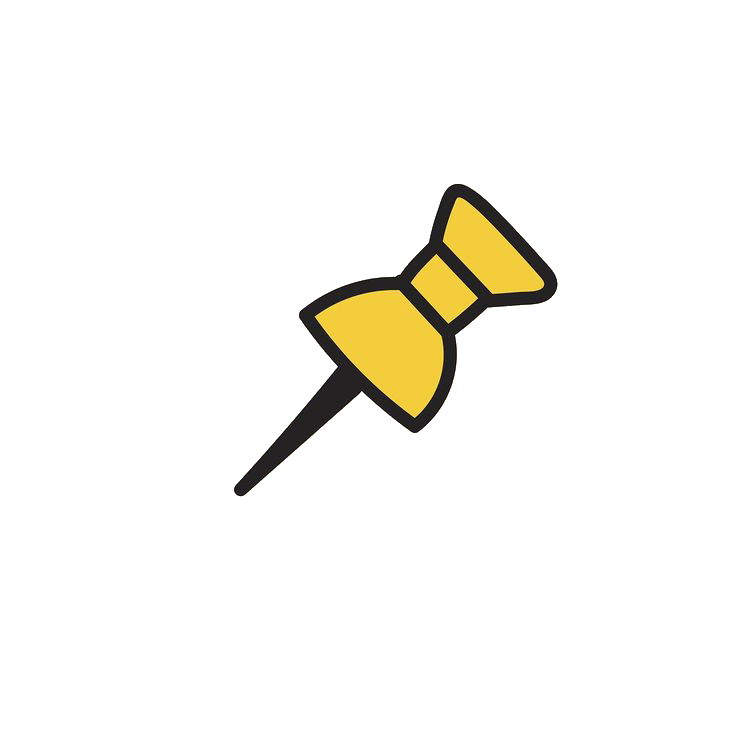 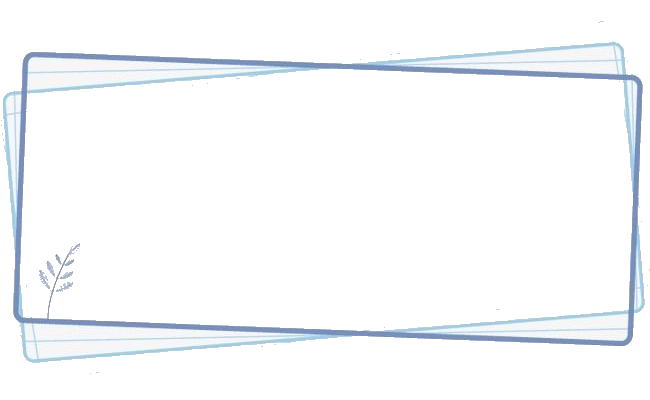 المتتابعات والمتسلسلات الهندسية
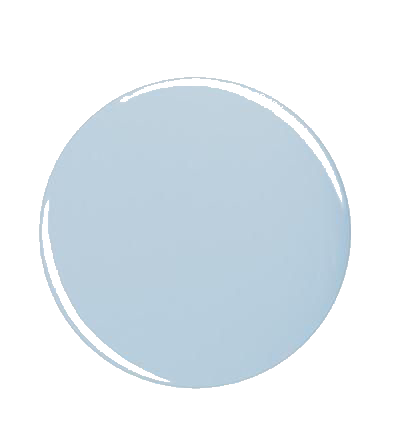 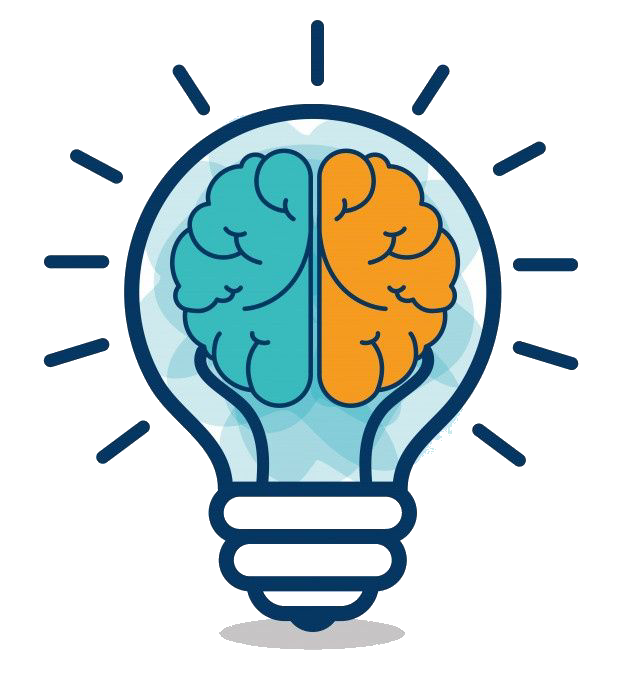 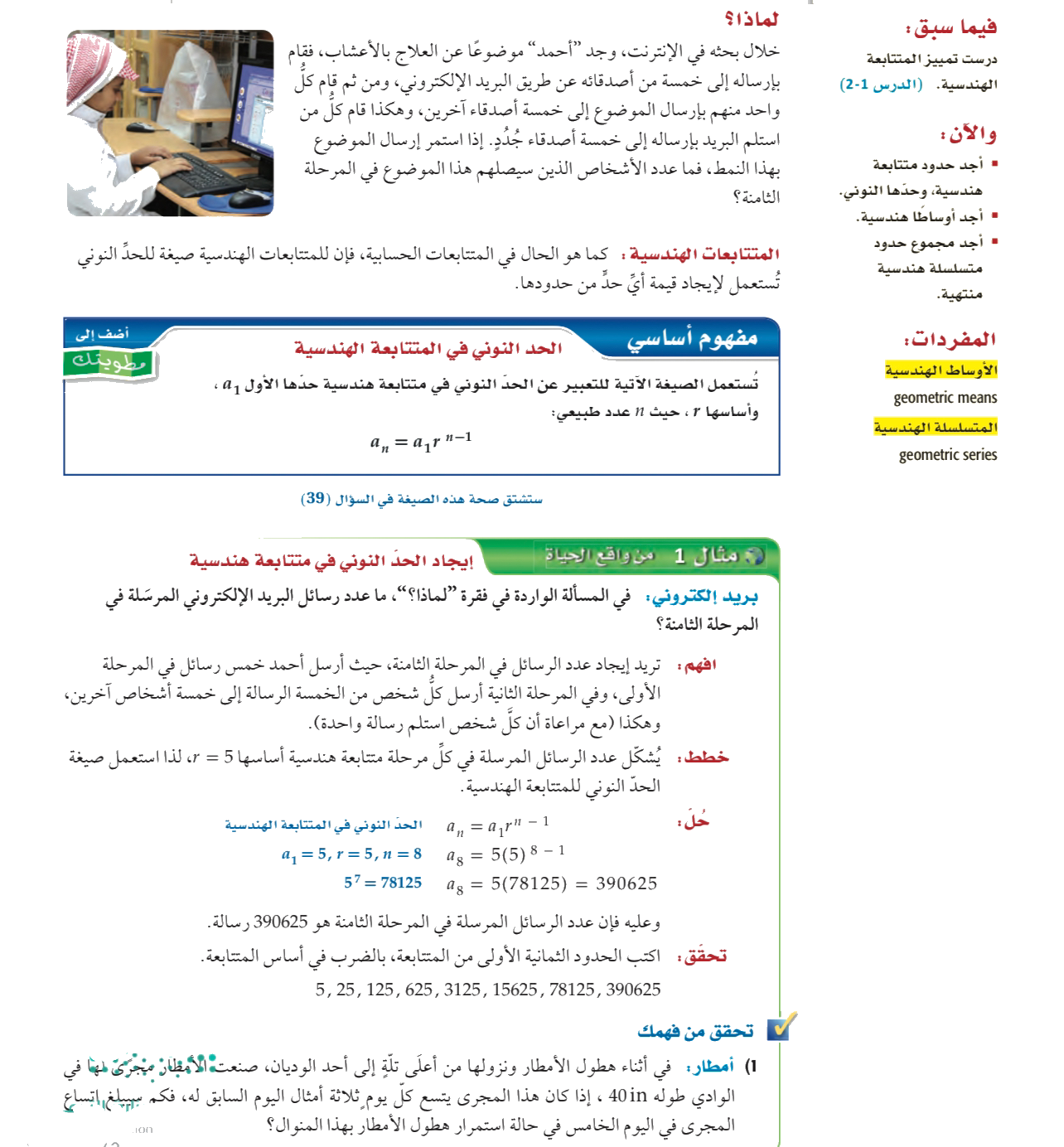 أهداف الدرس
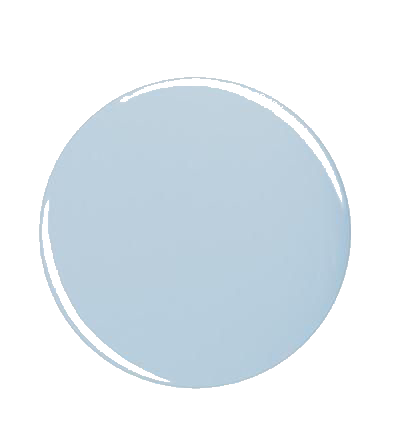 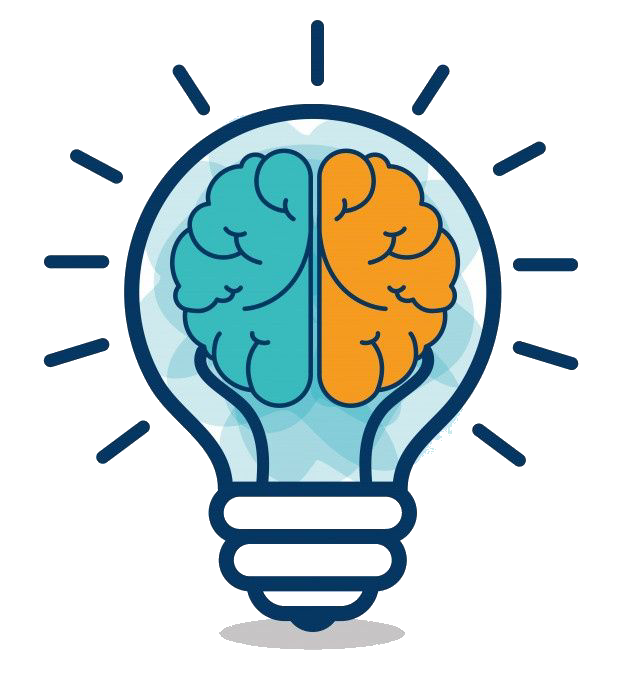 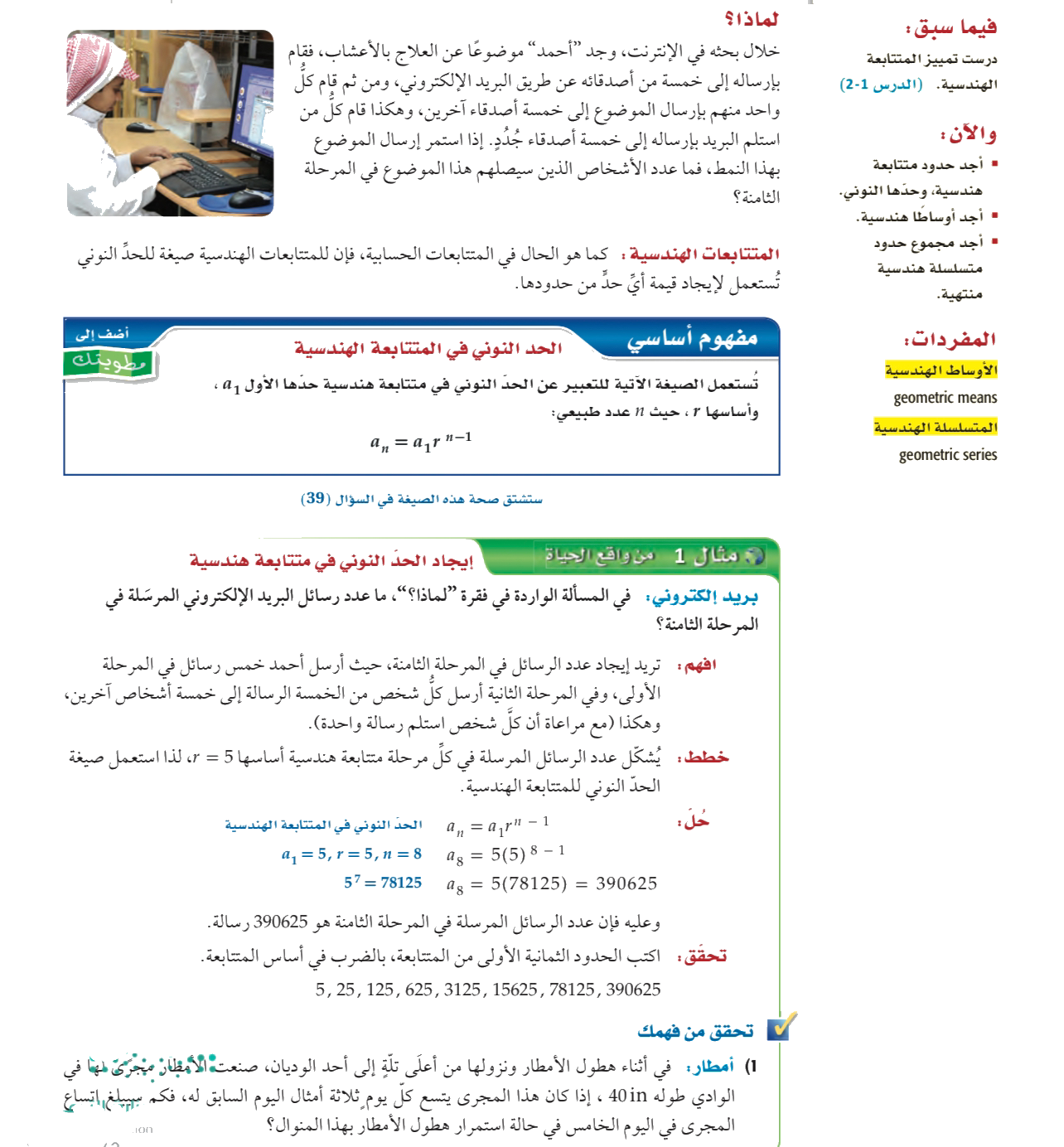 مفردات 
الدرس
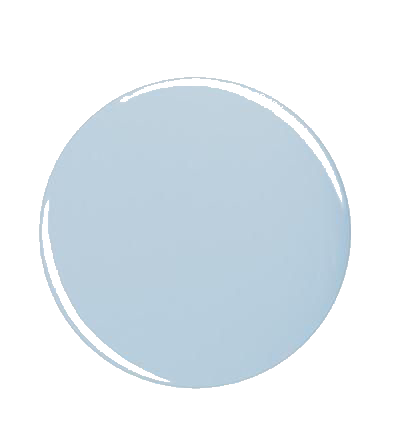 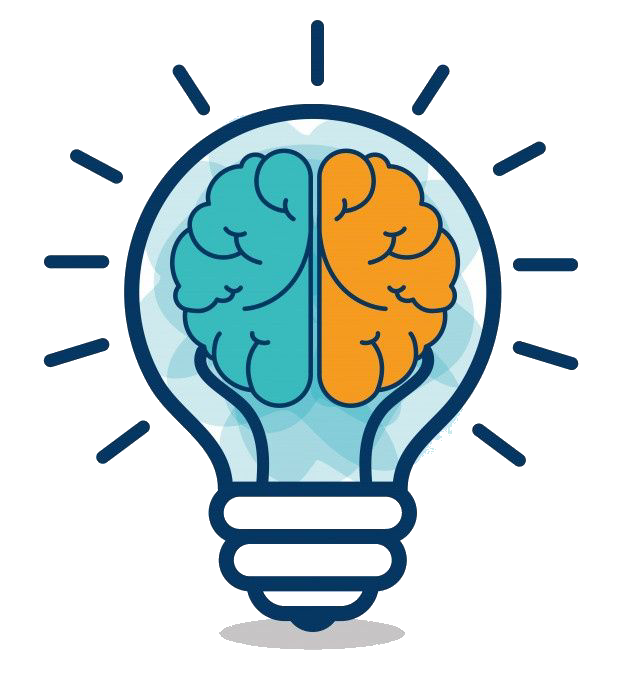 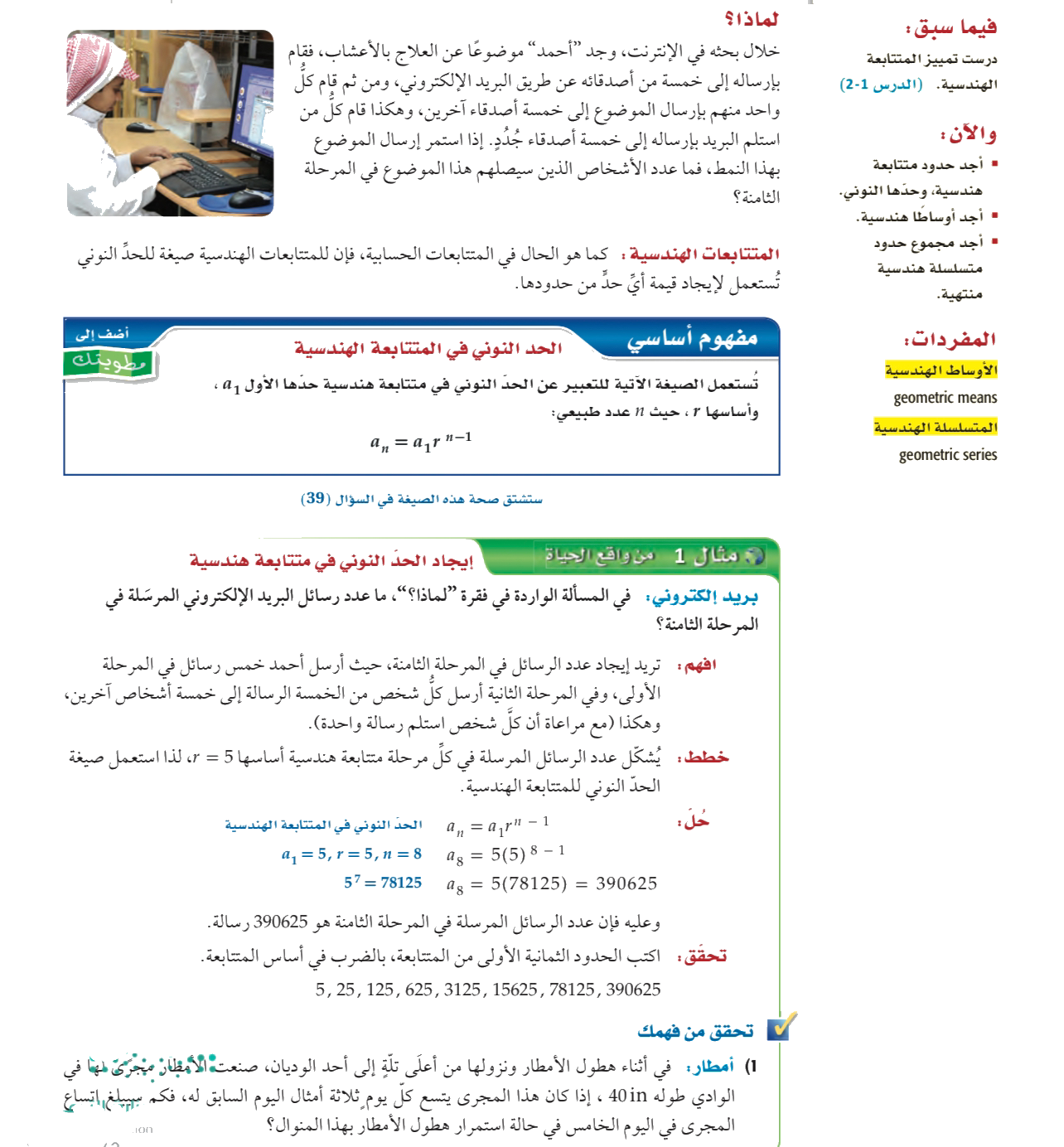 لماذا
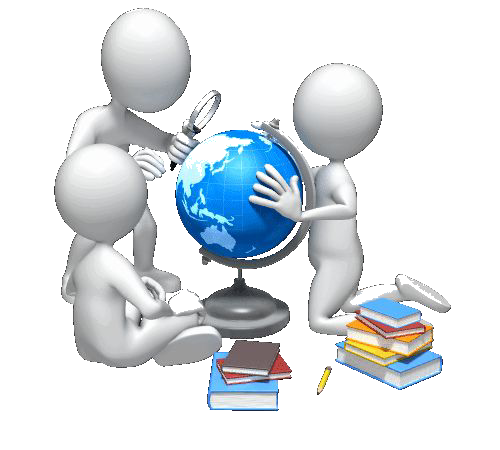 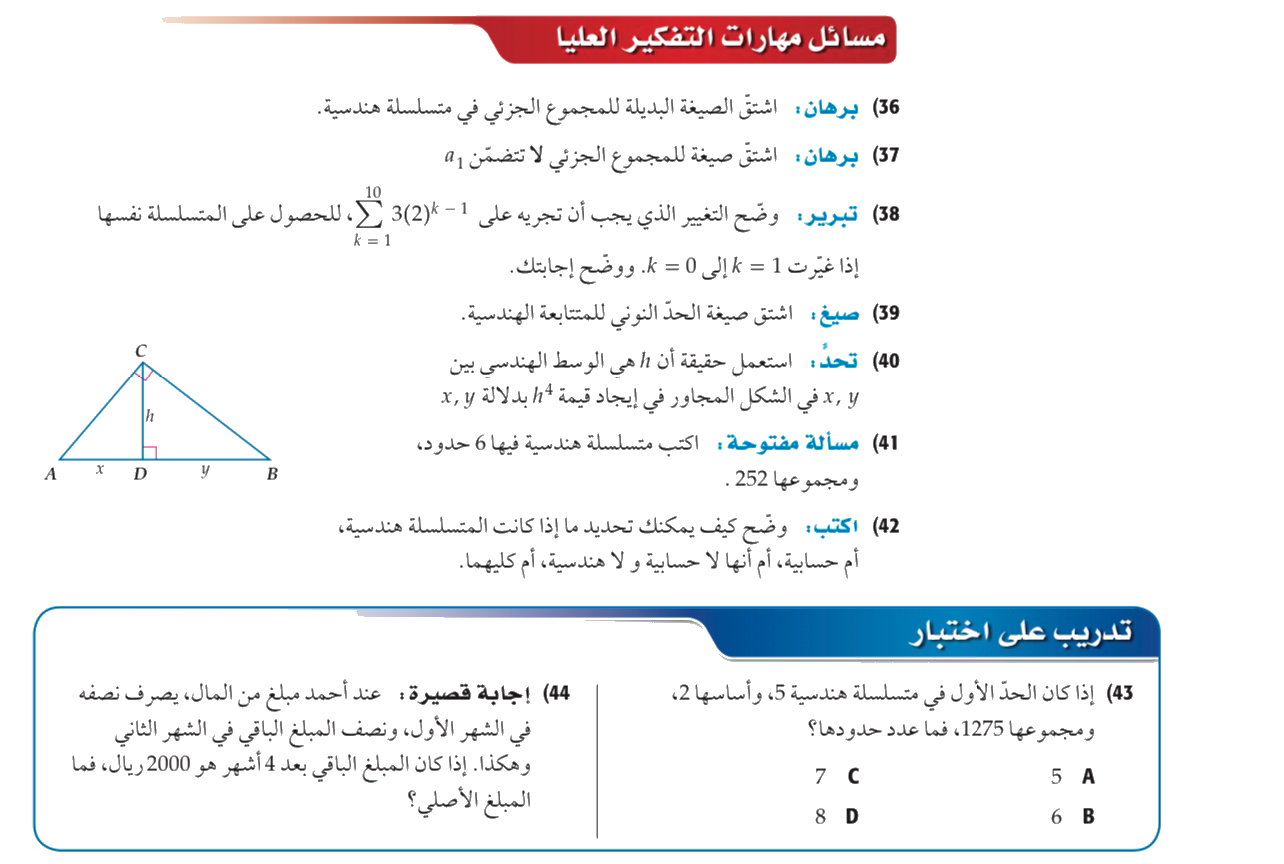 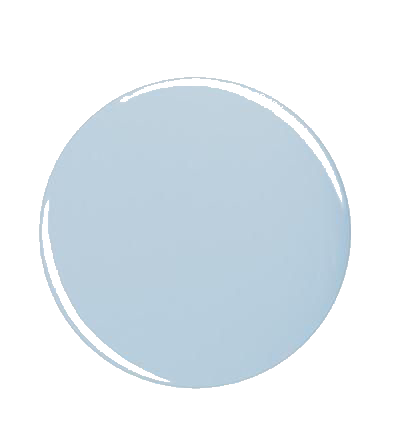 مهارات 
التفكير العليا
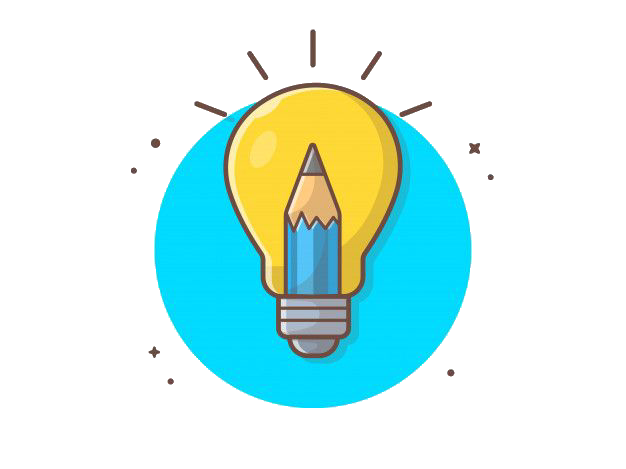 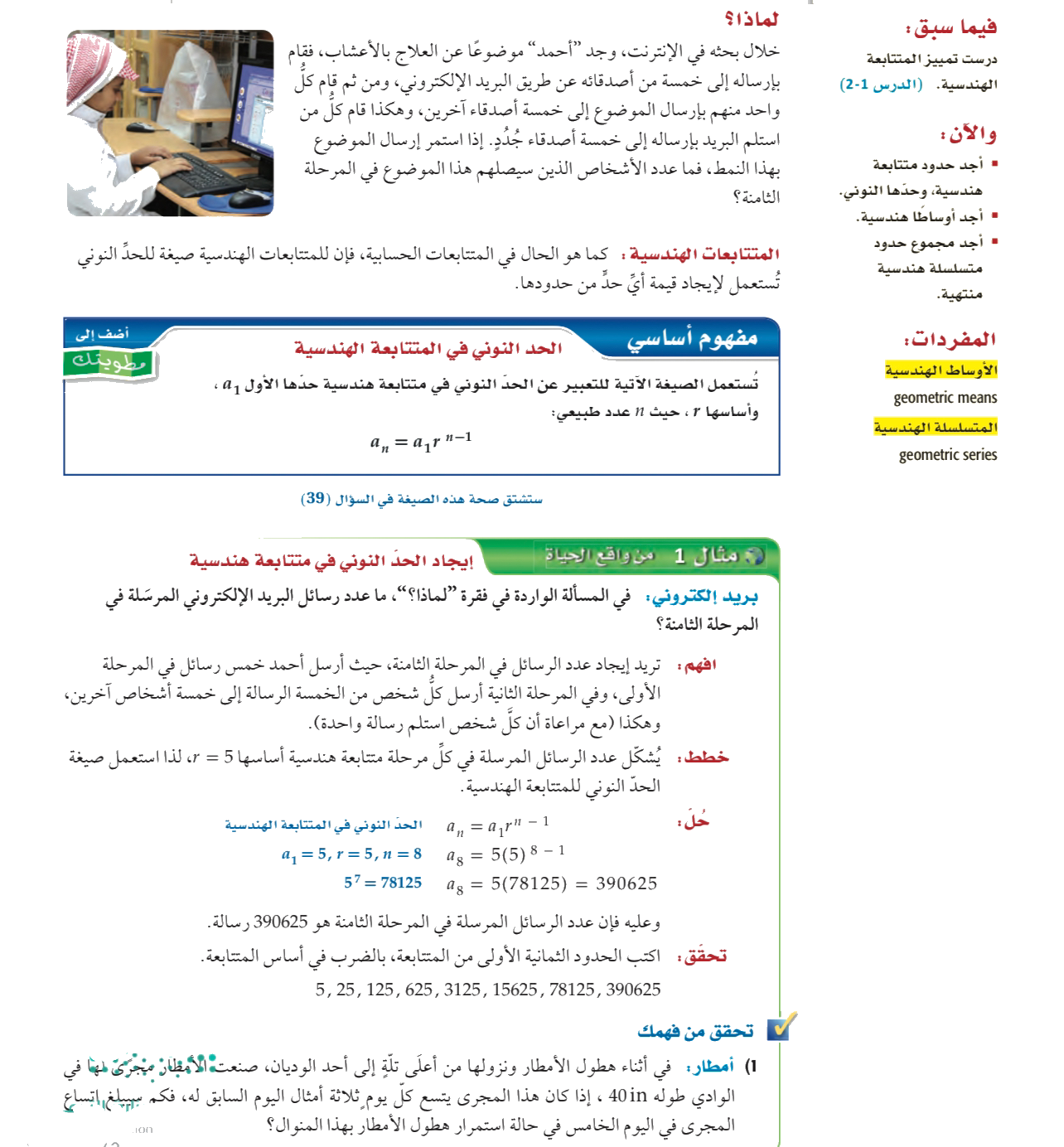 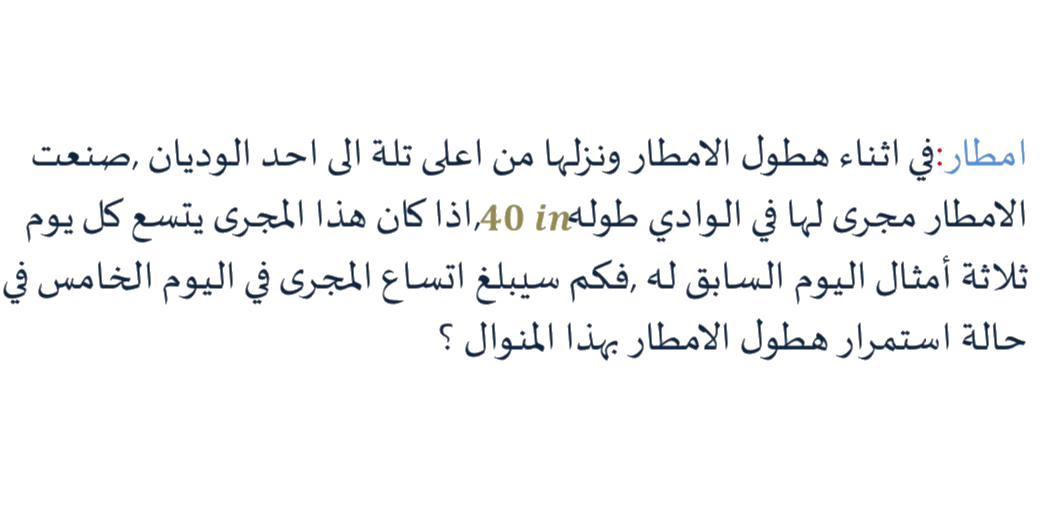 تحقق من فهمك
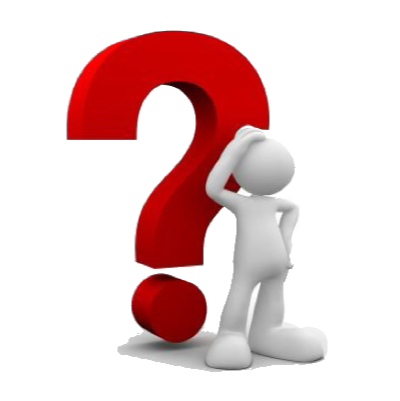 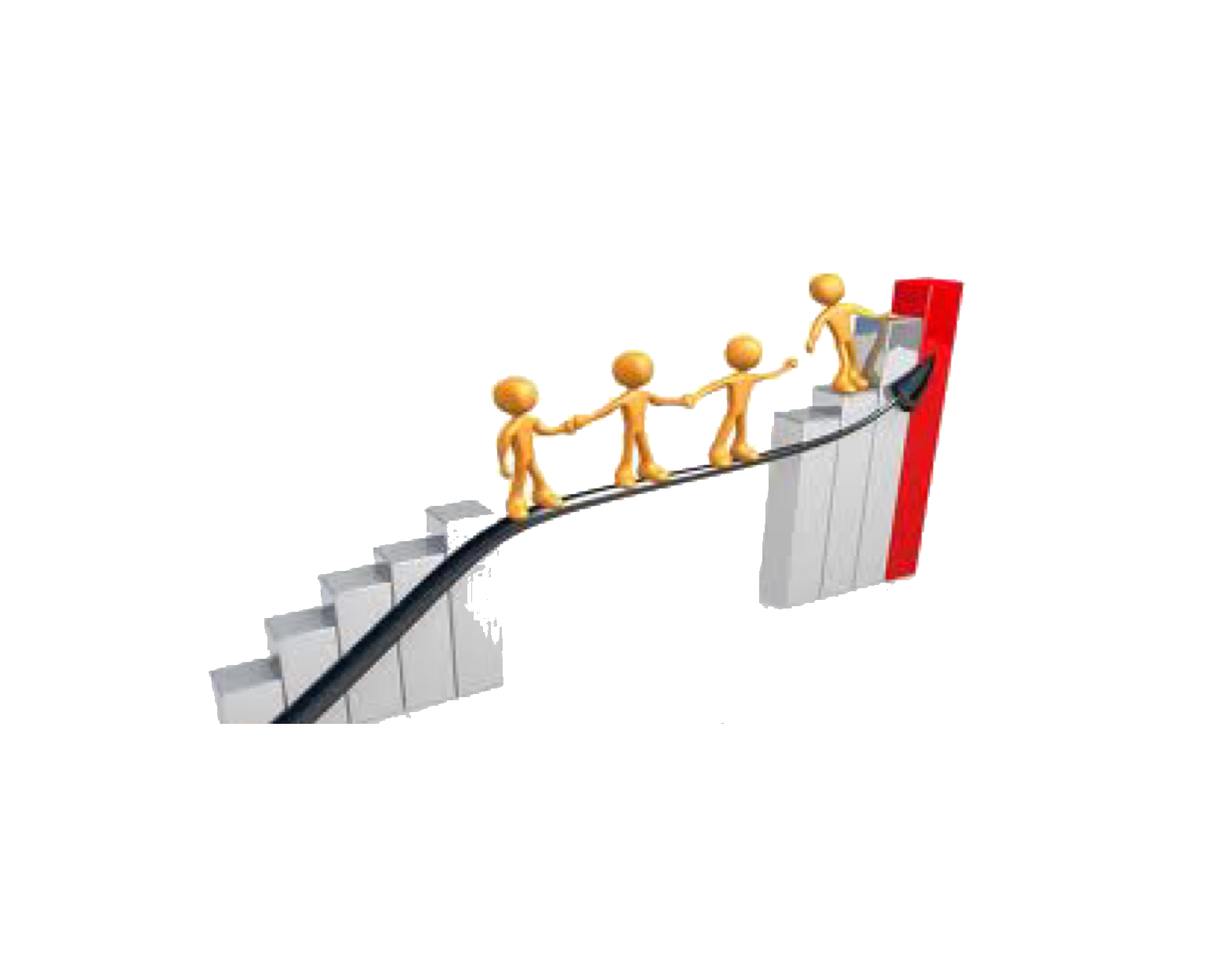 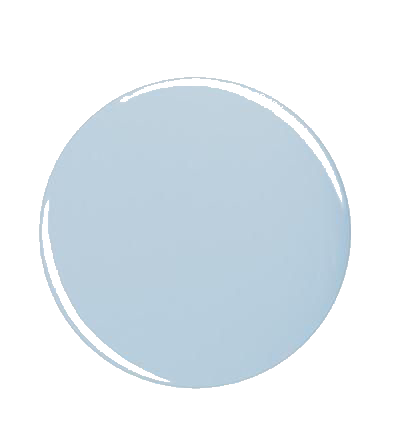 تأكد
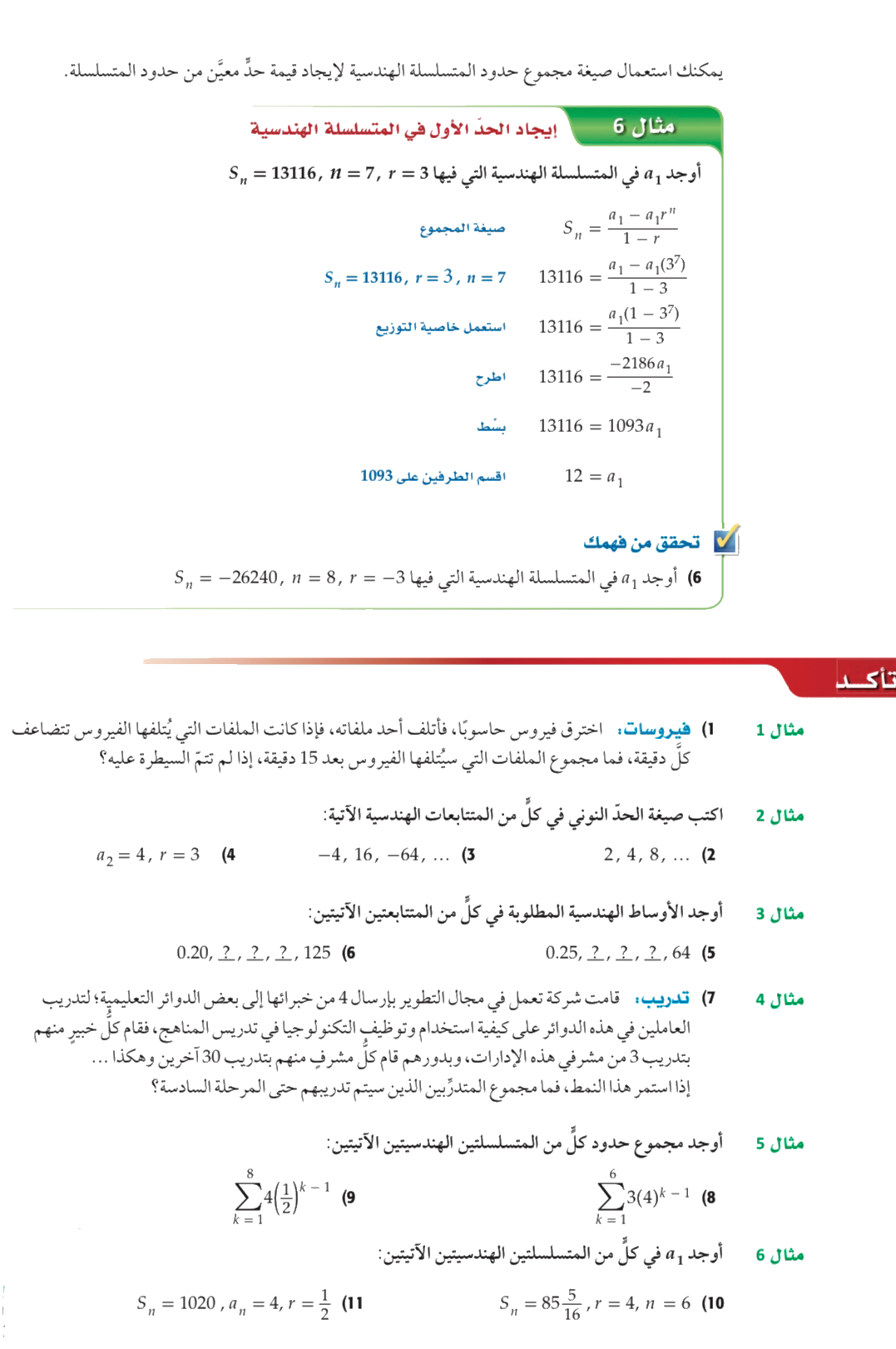 تحقق من فهمك
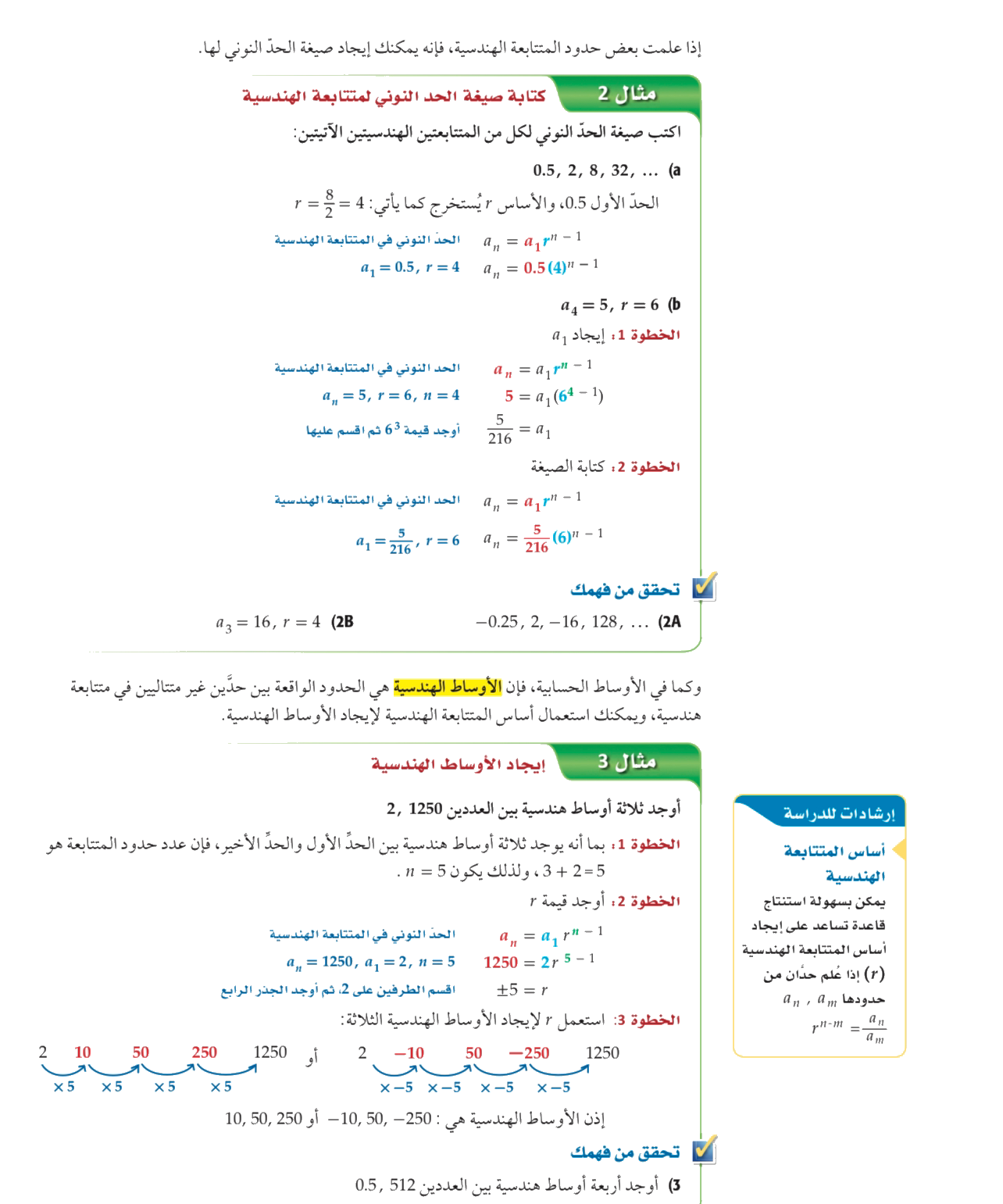 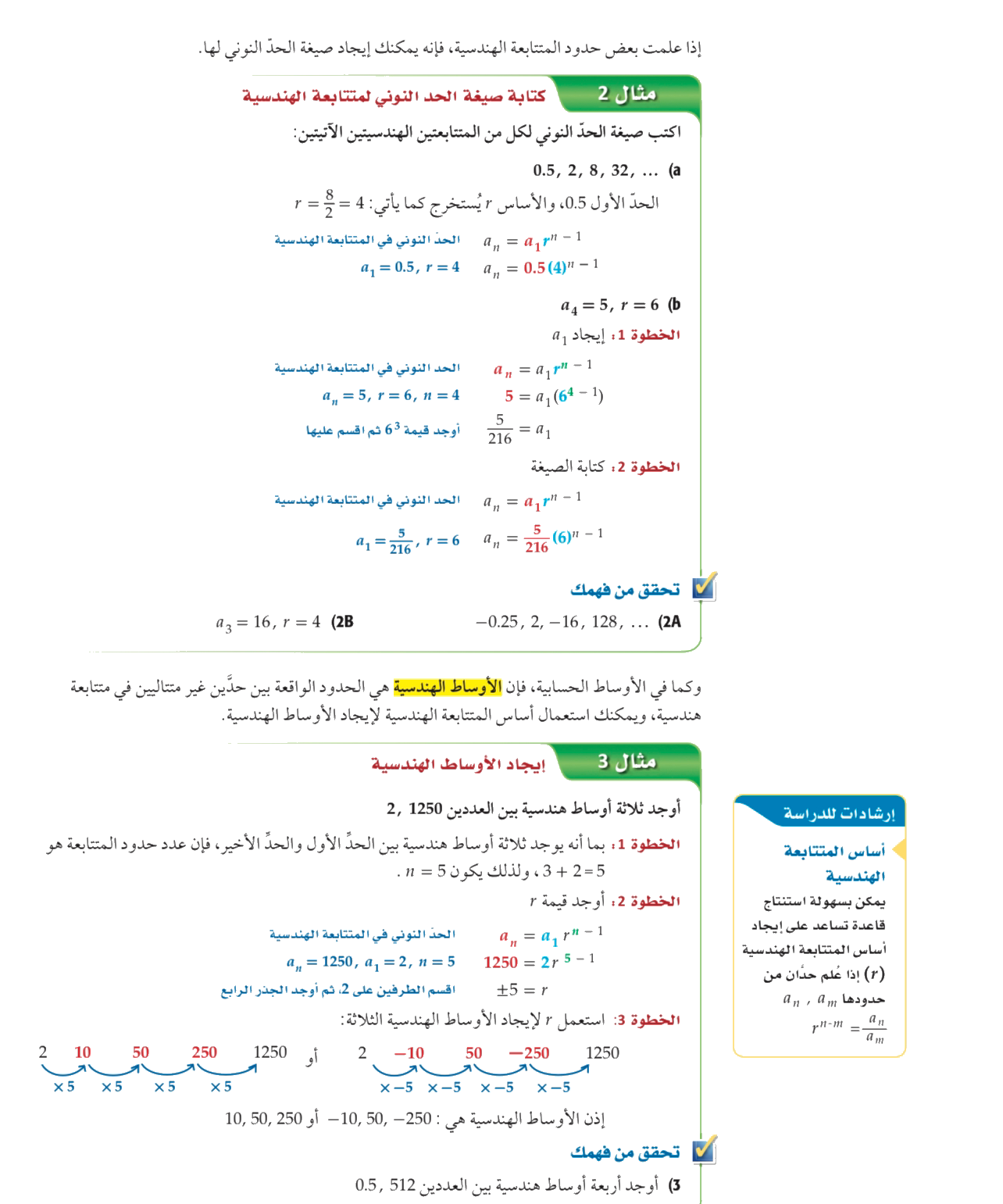 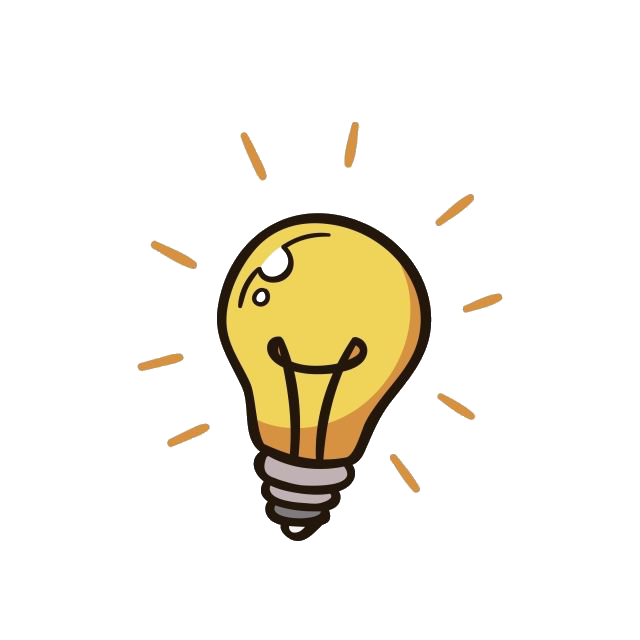 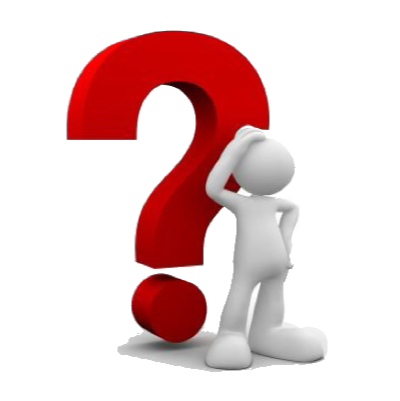 تأكد
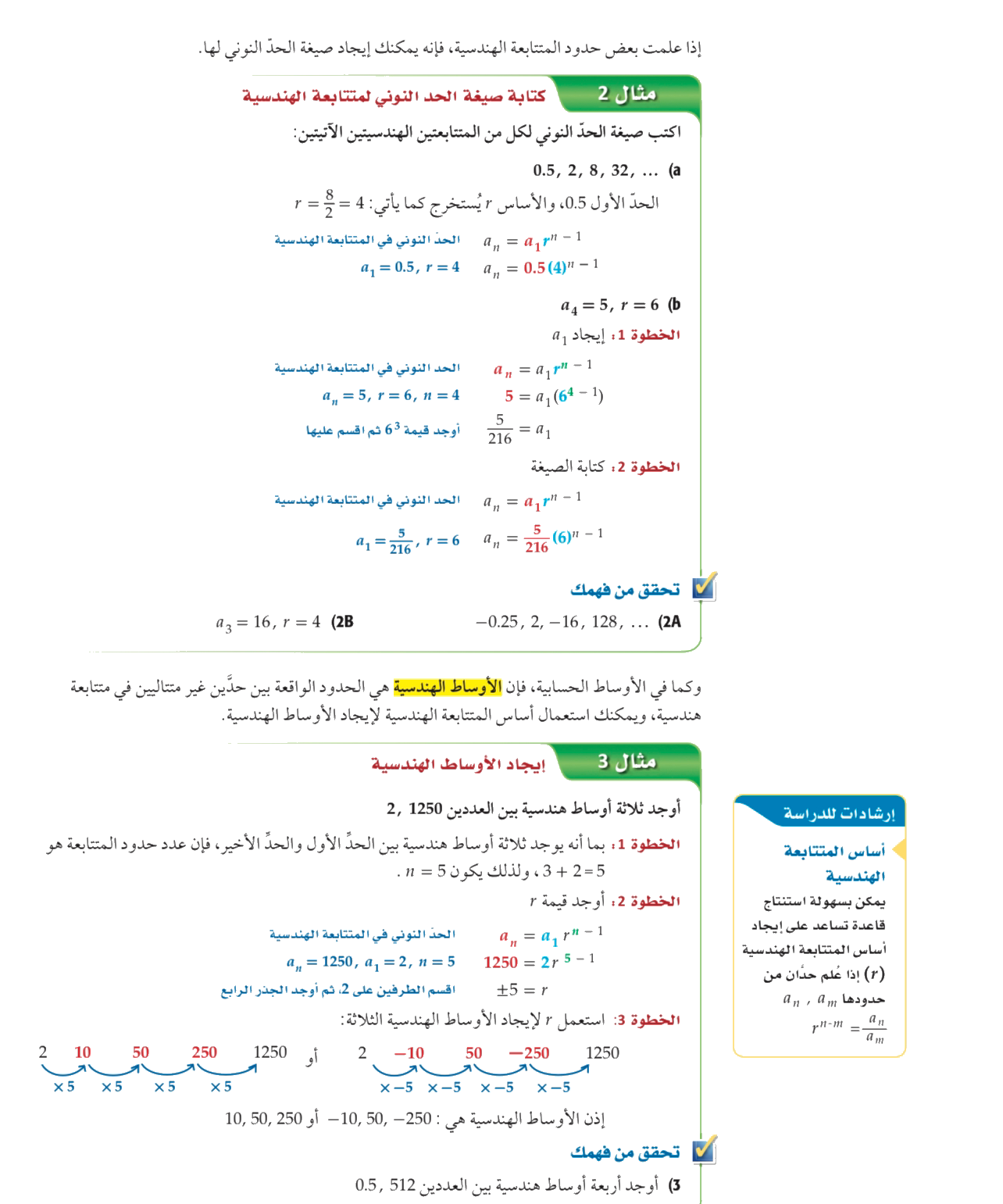 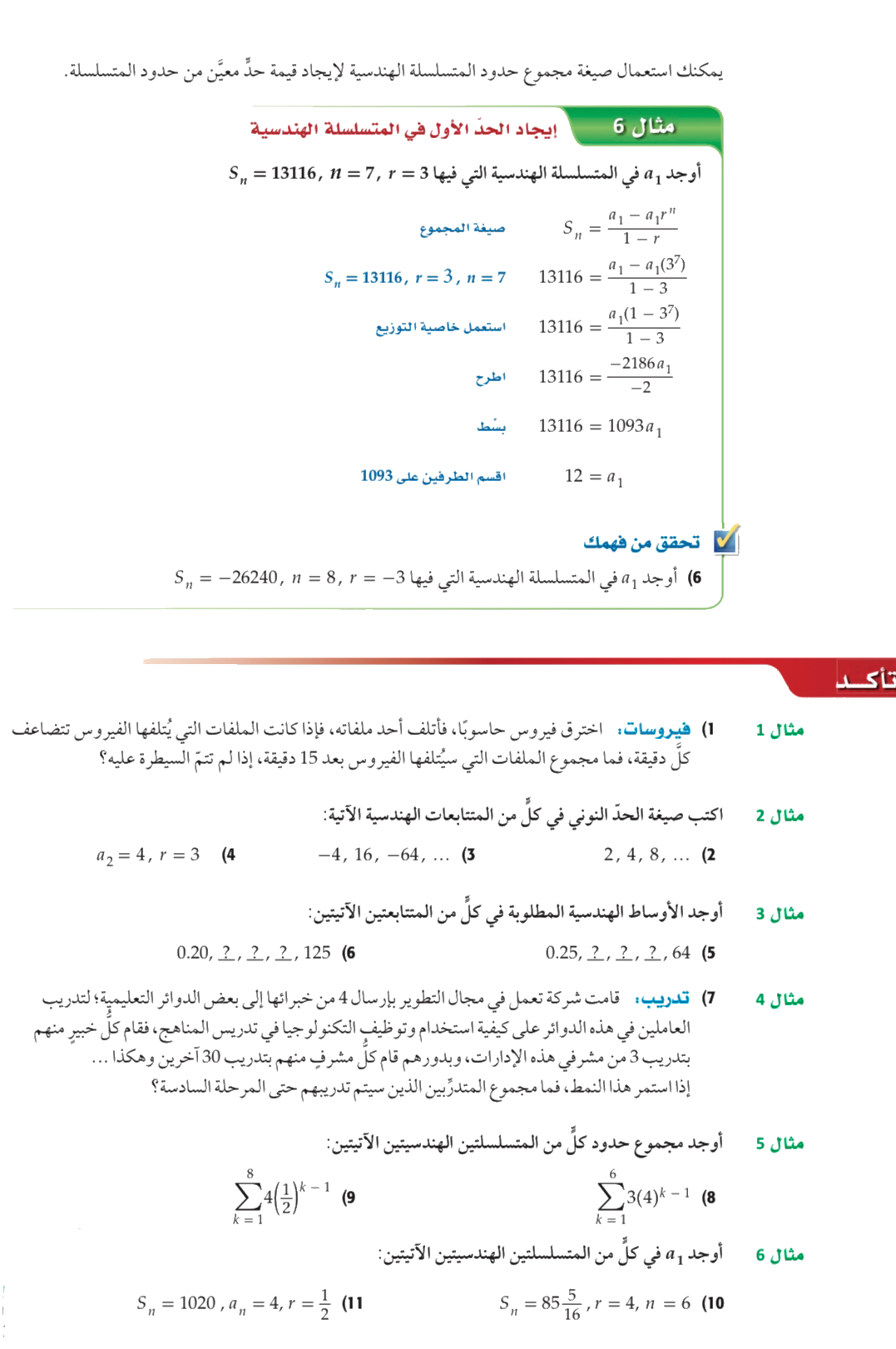 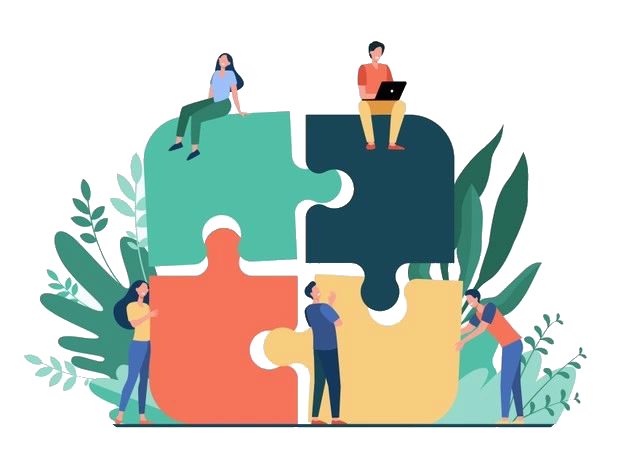 تحقق من فهمك
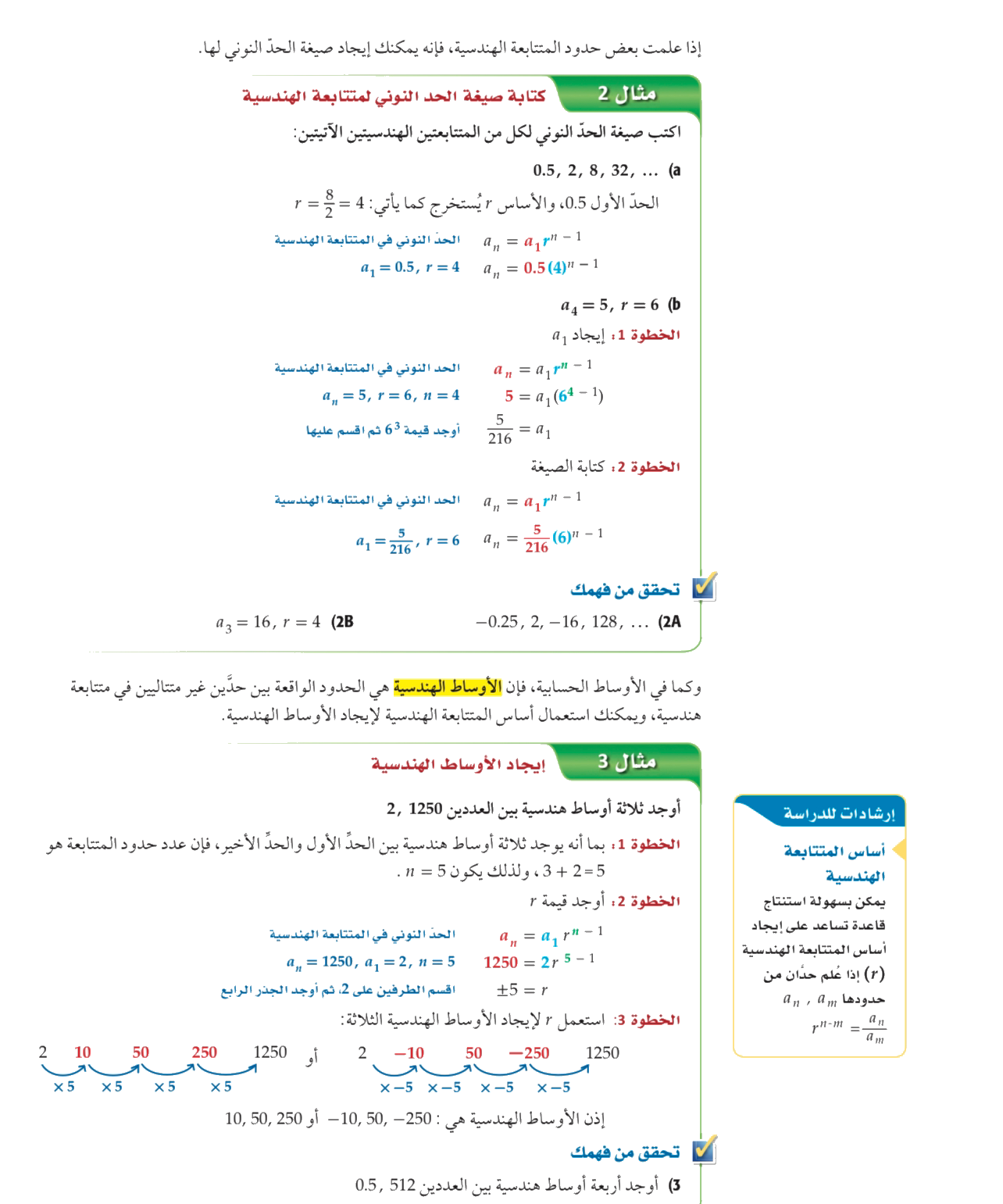 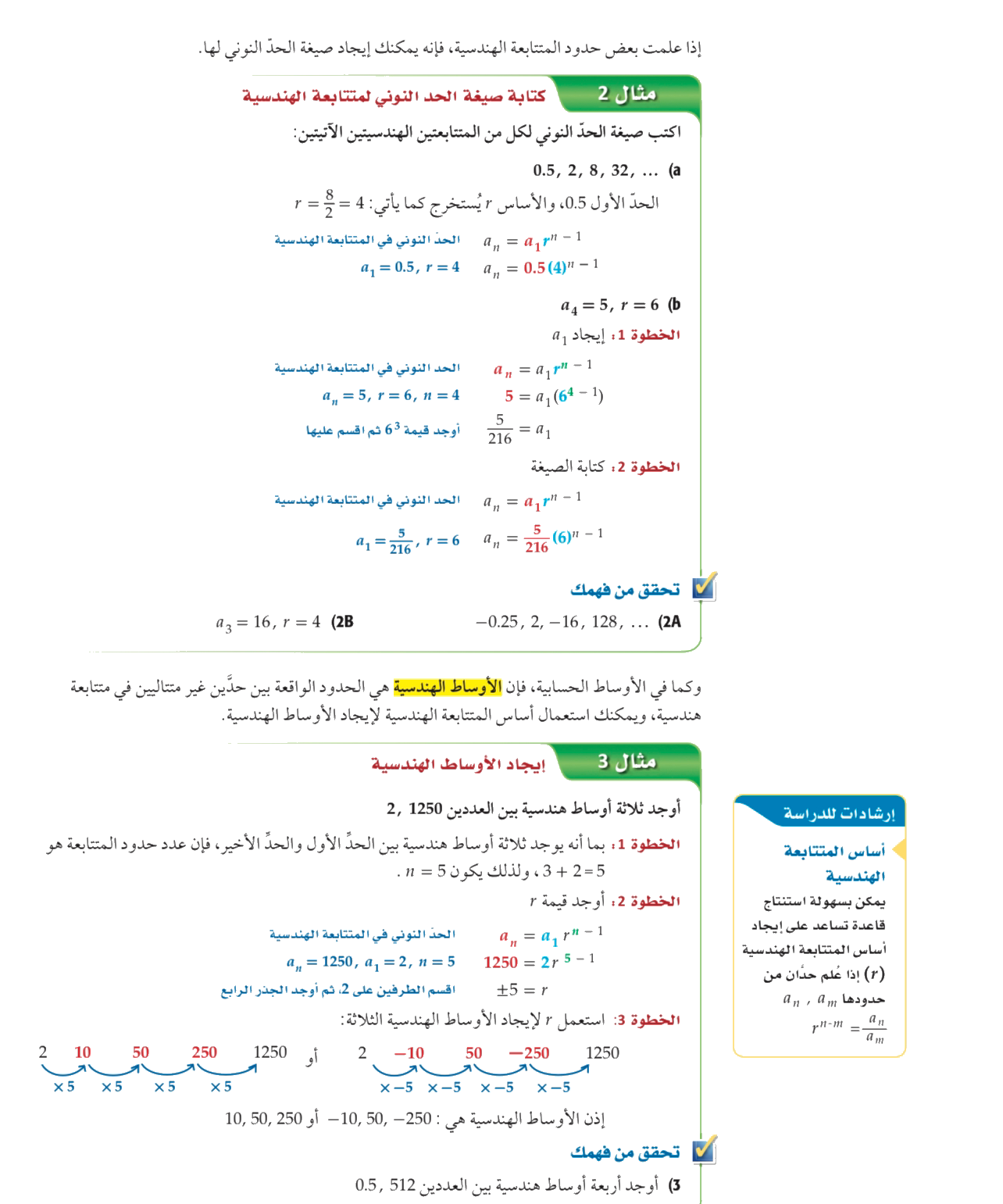 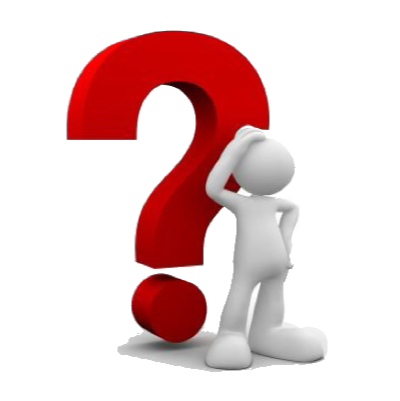 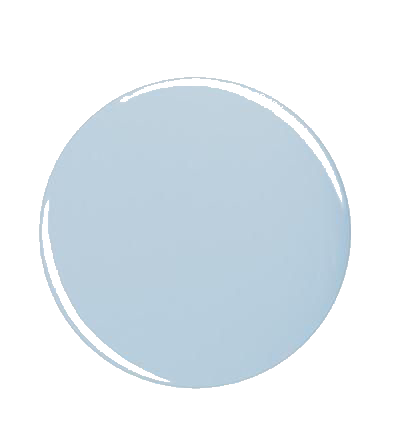 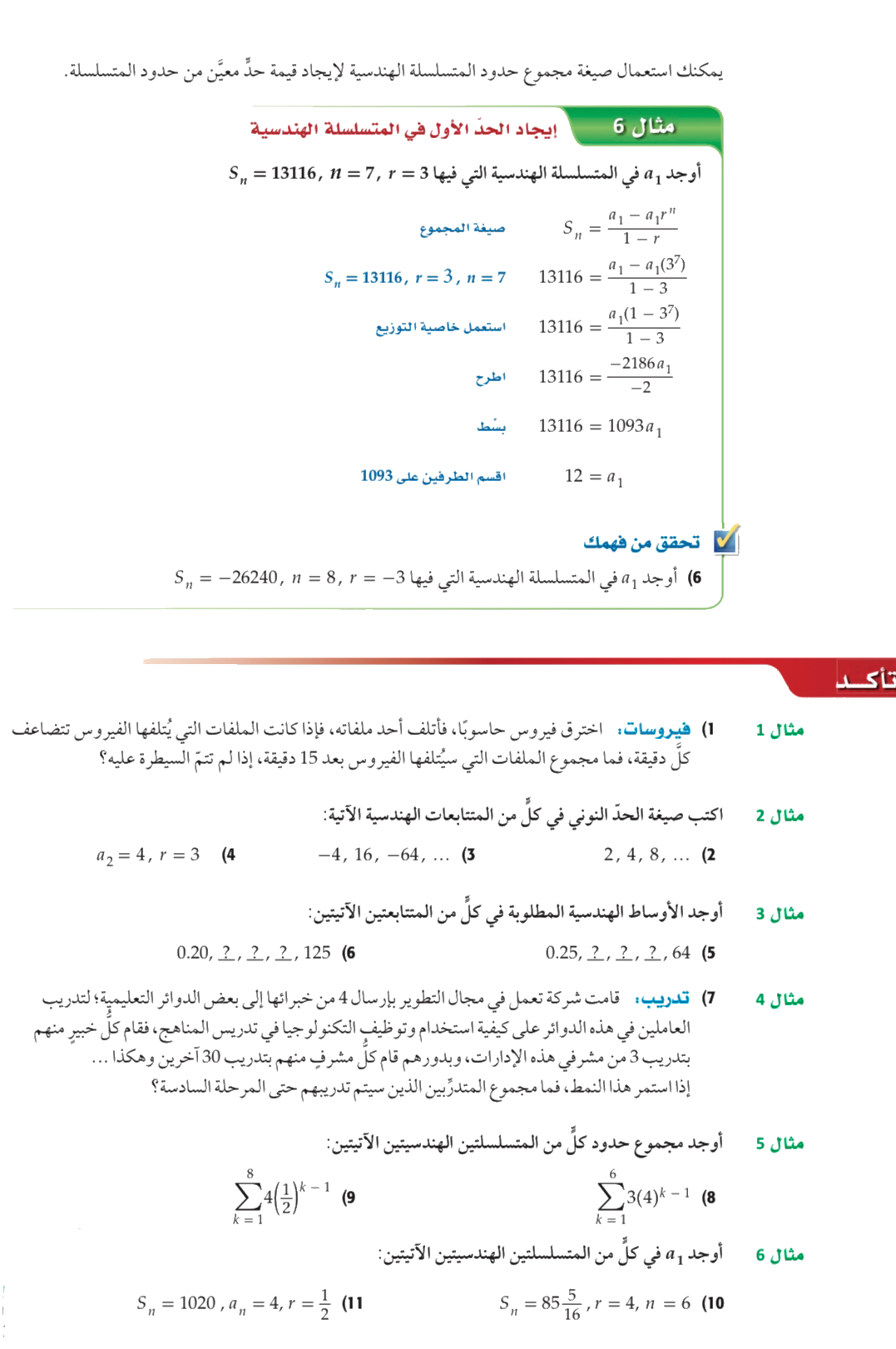 تأكد
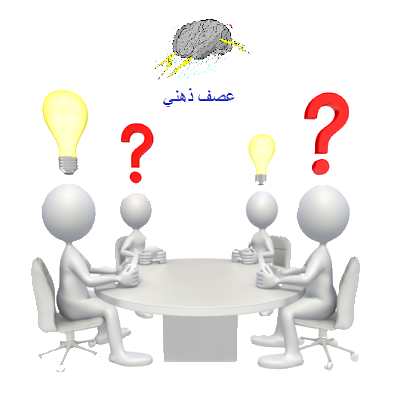 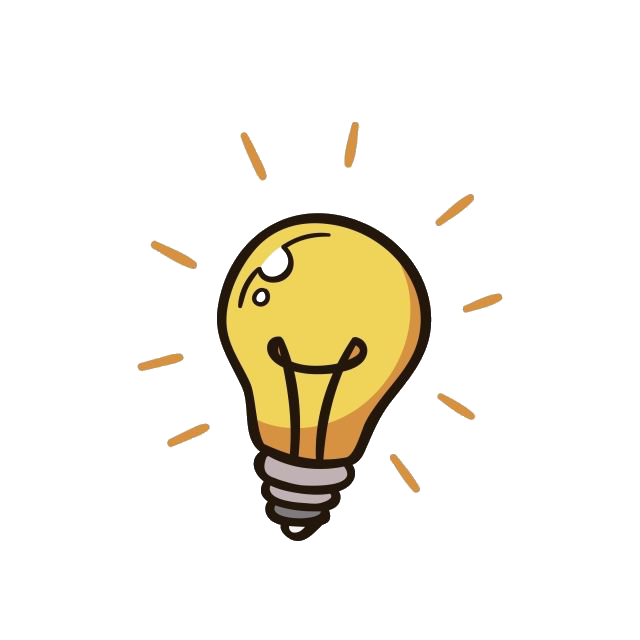 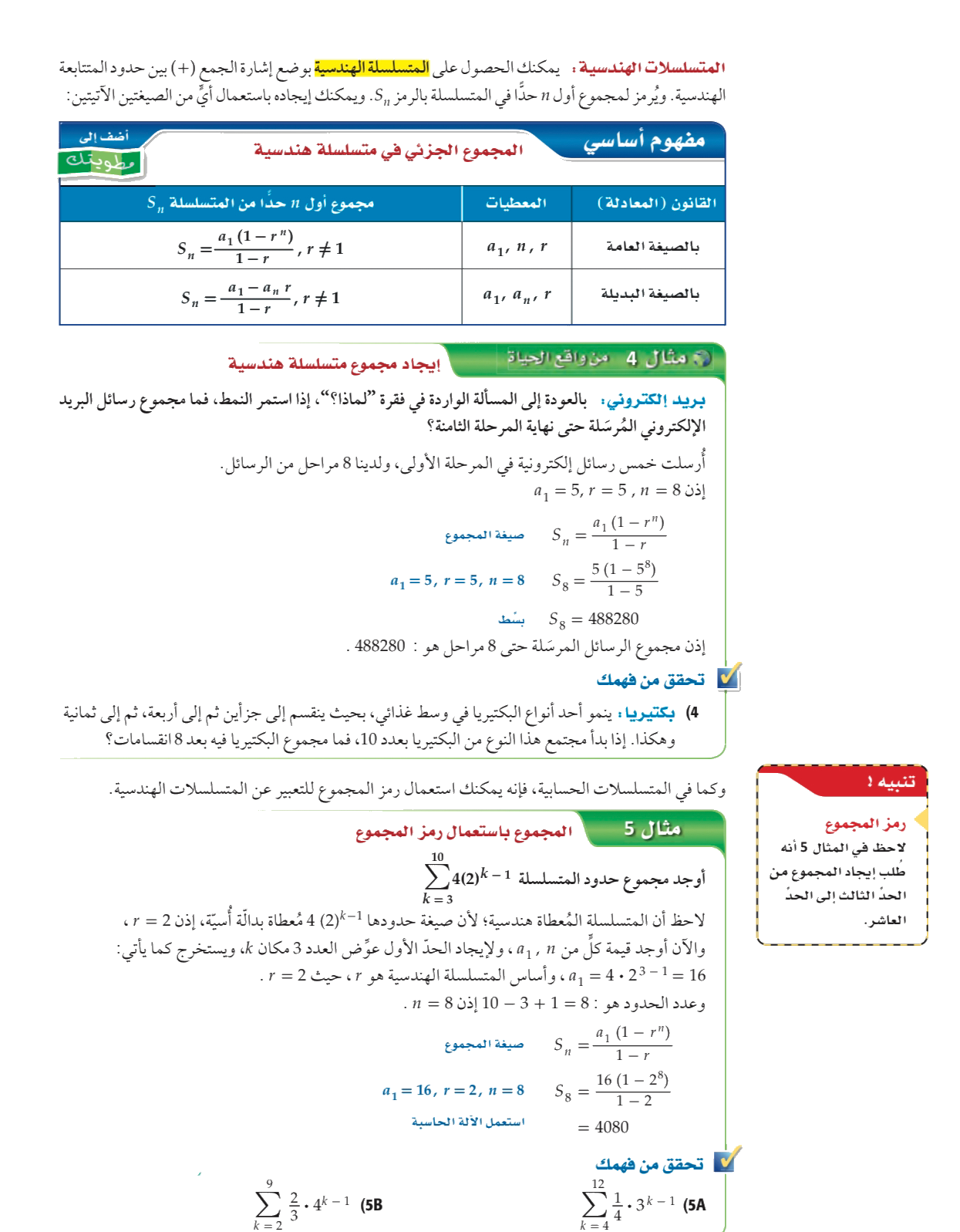 تحقق من فهمك
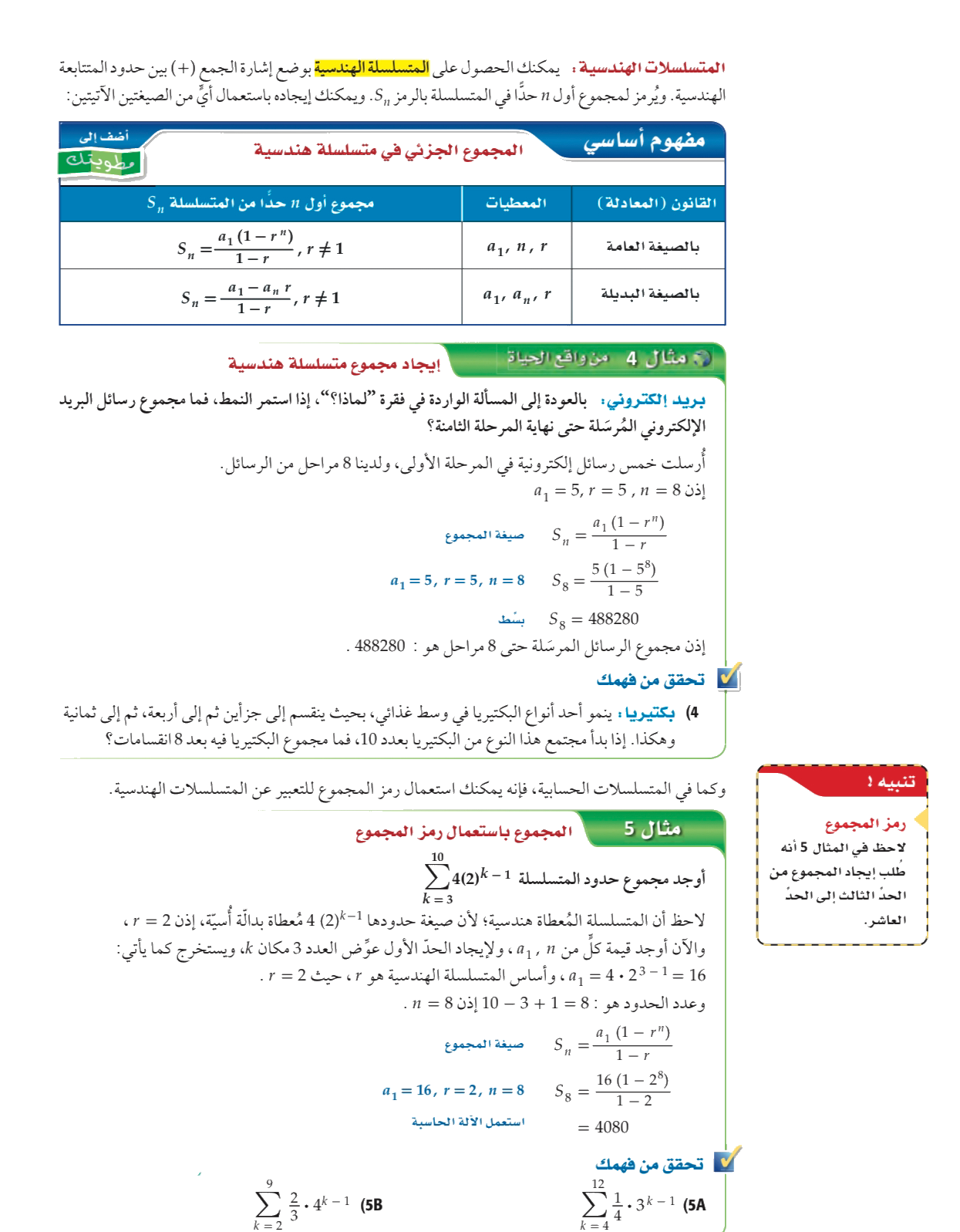 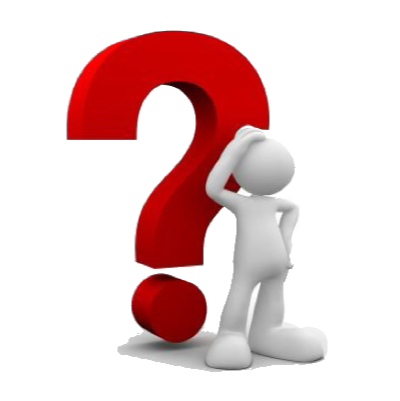 تأكد
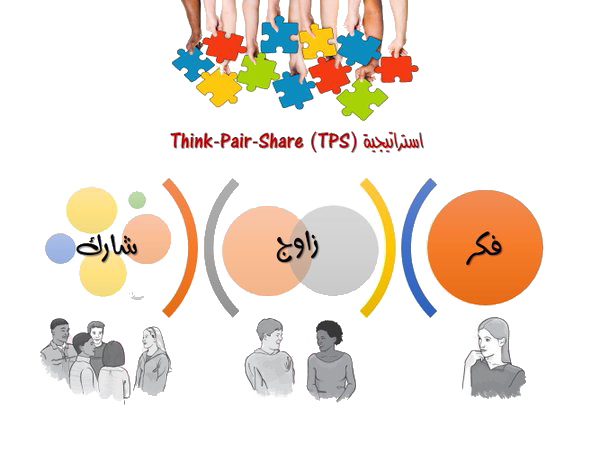 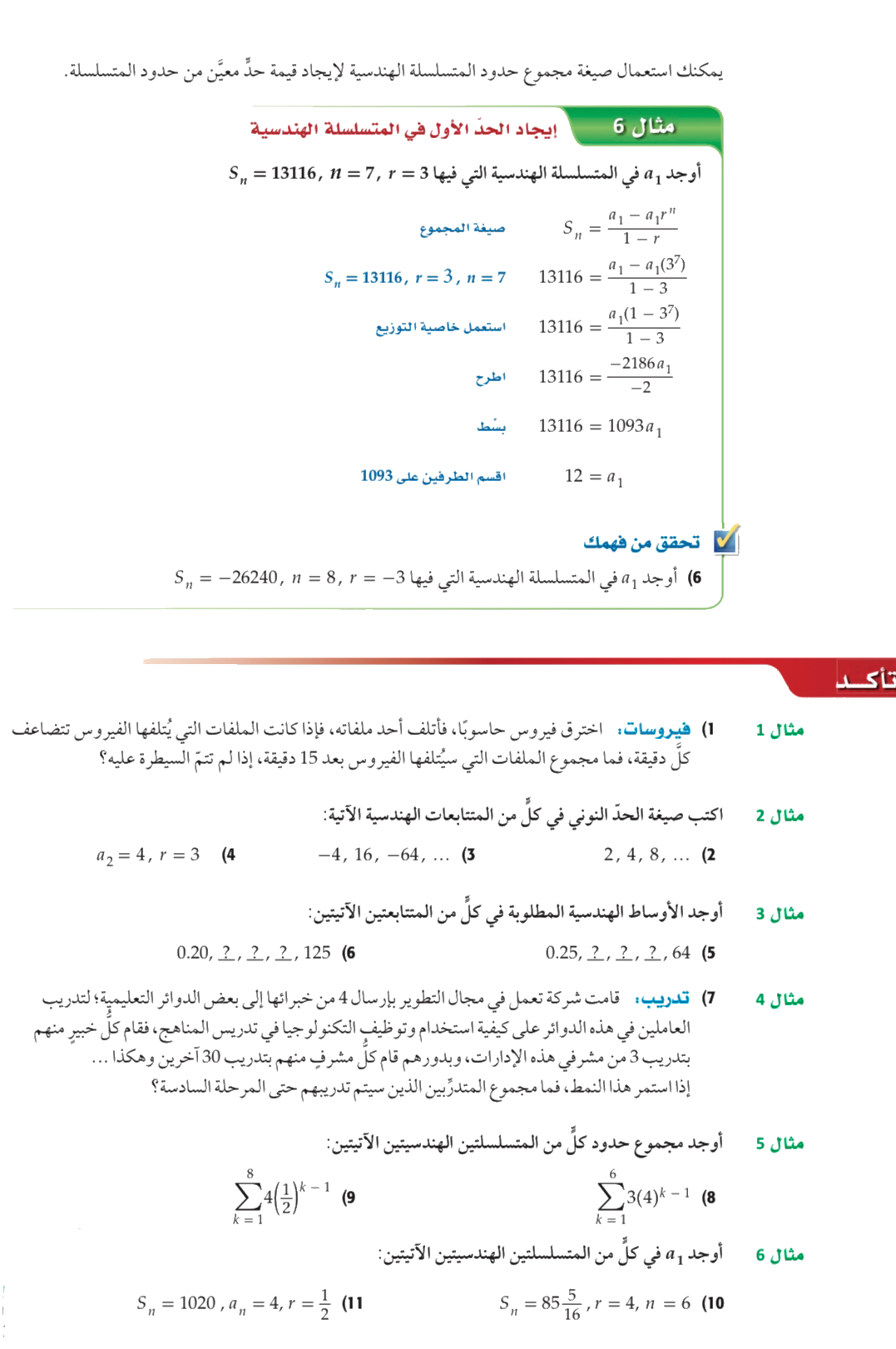 تحقق من فهمك
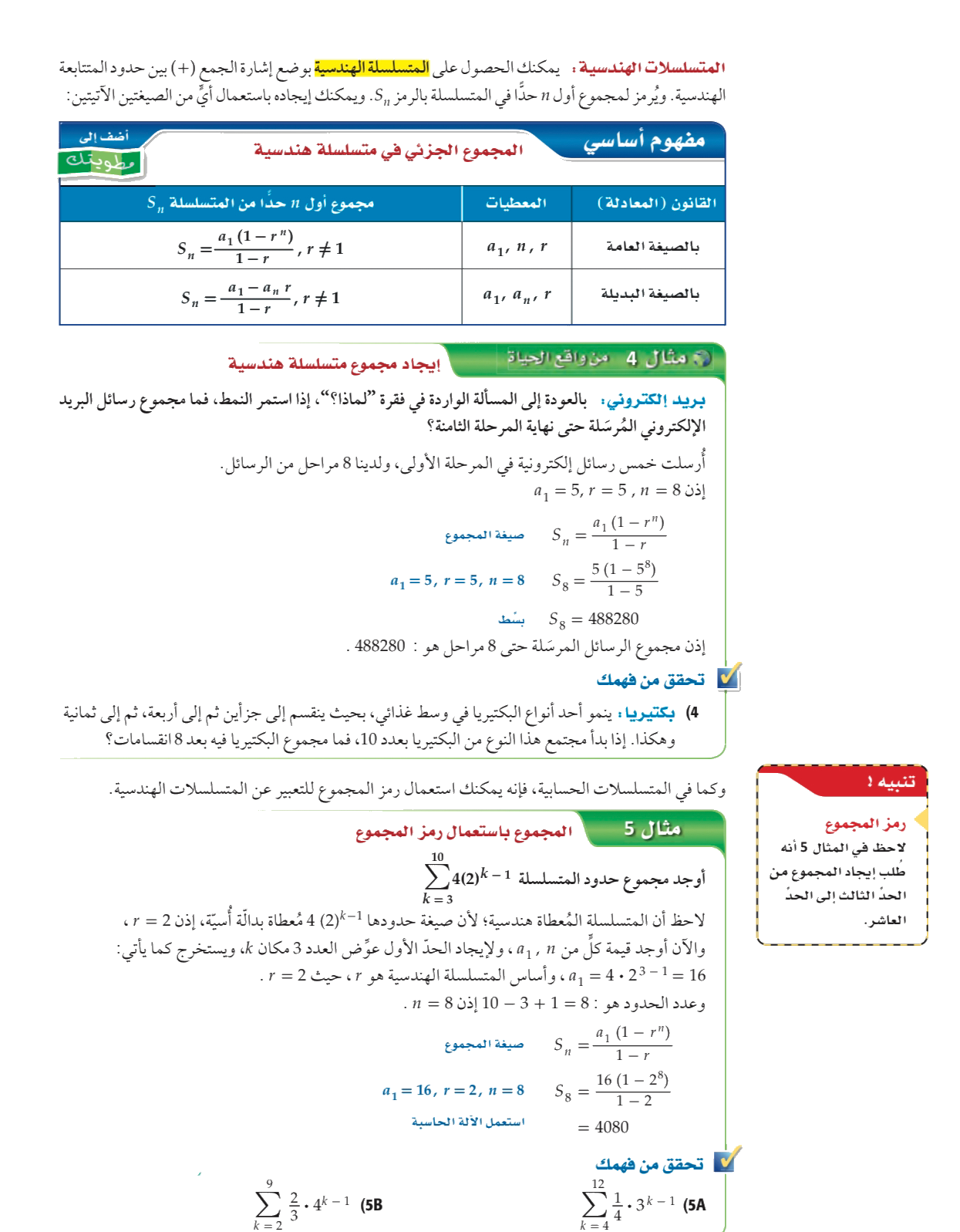 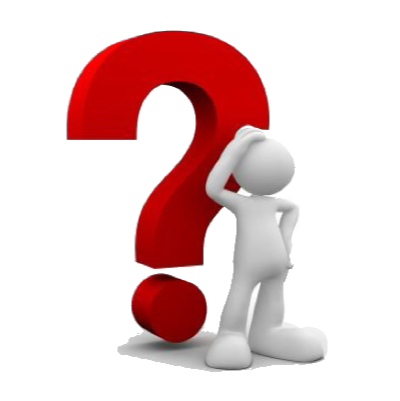 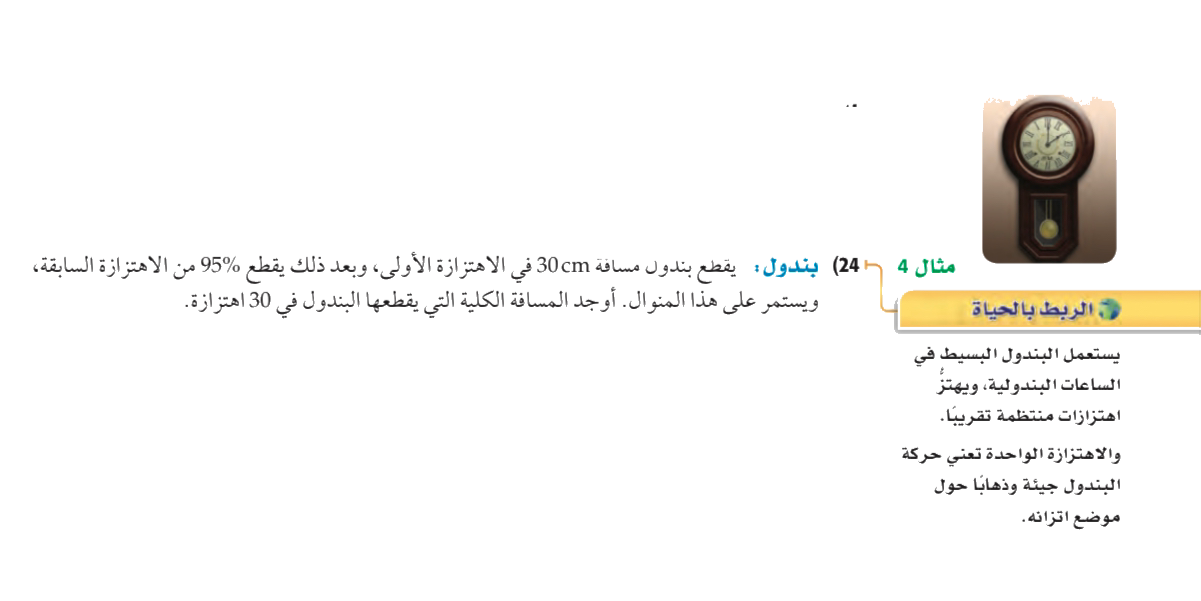 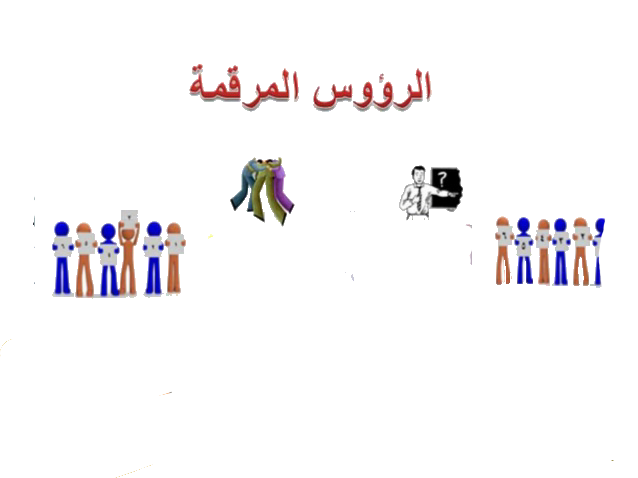 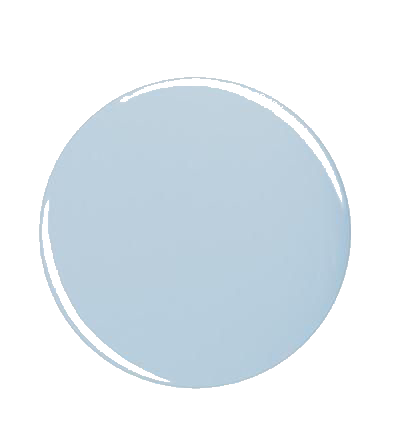 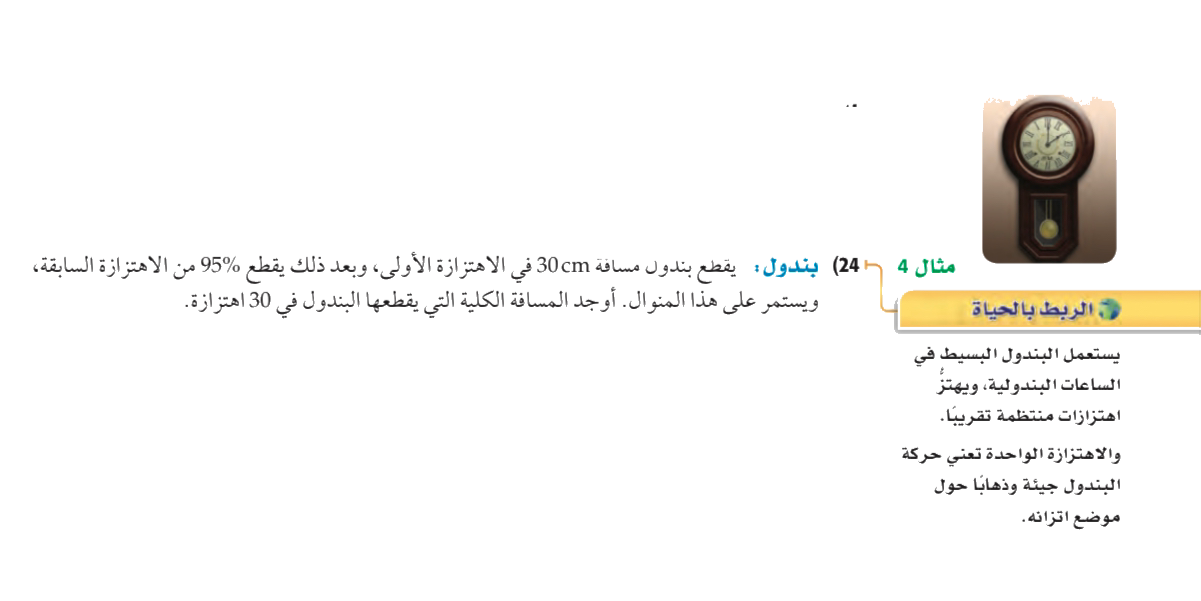 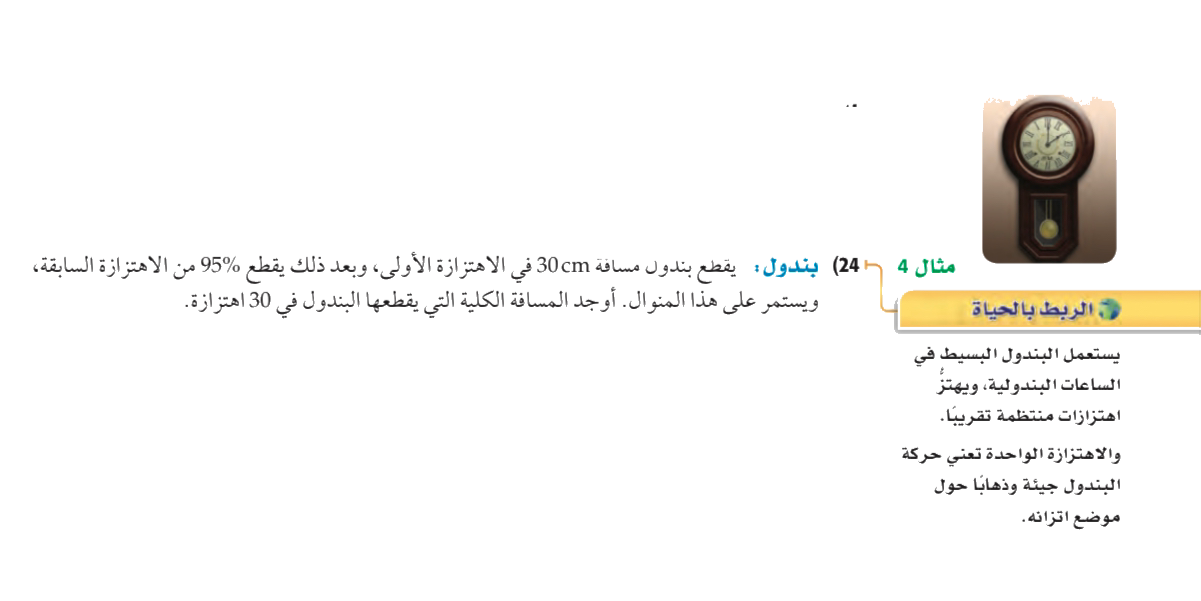 تدرب
تحقق من فهمك
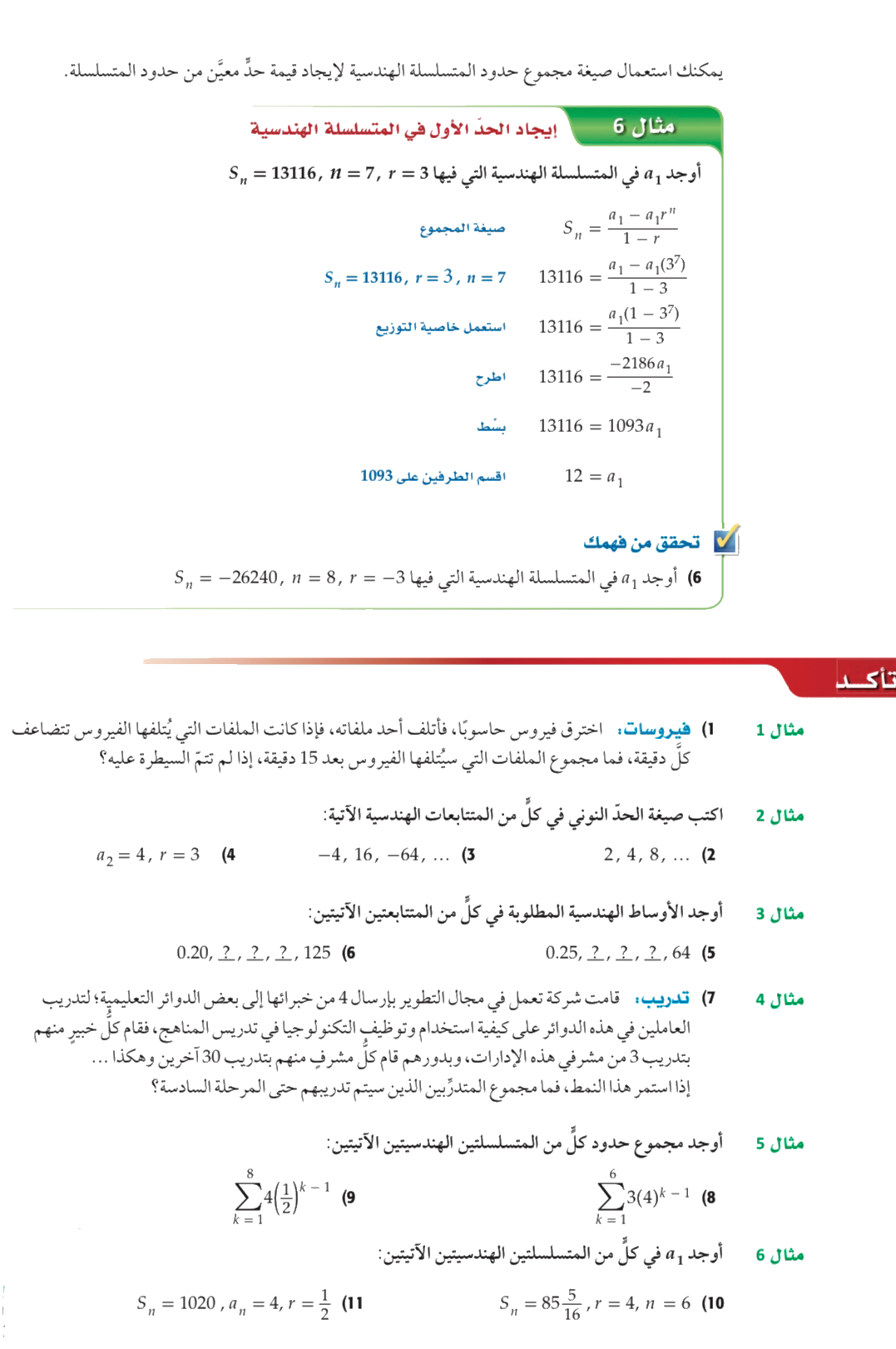 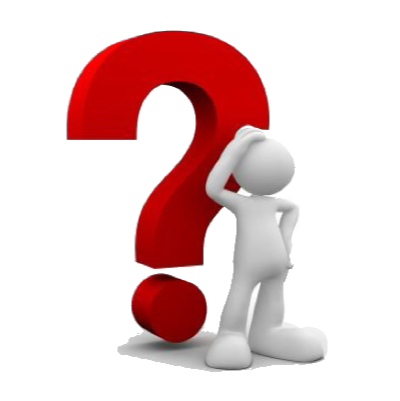 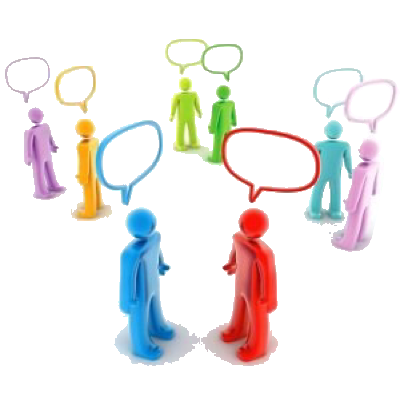 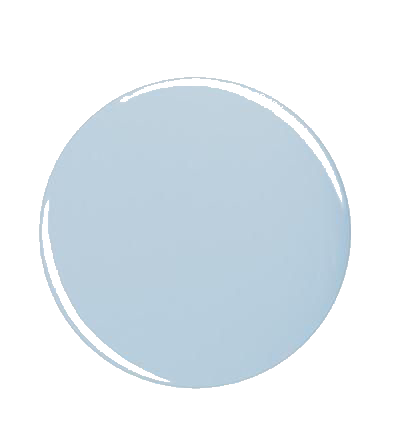 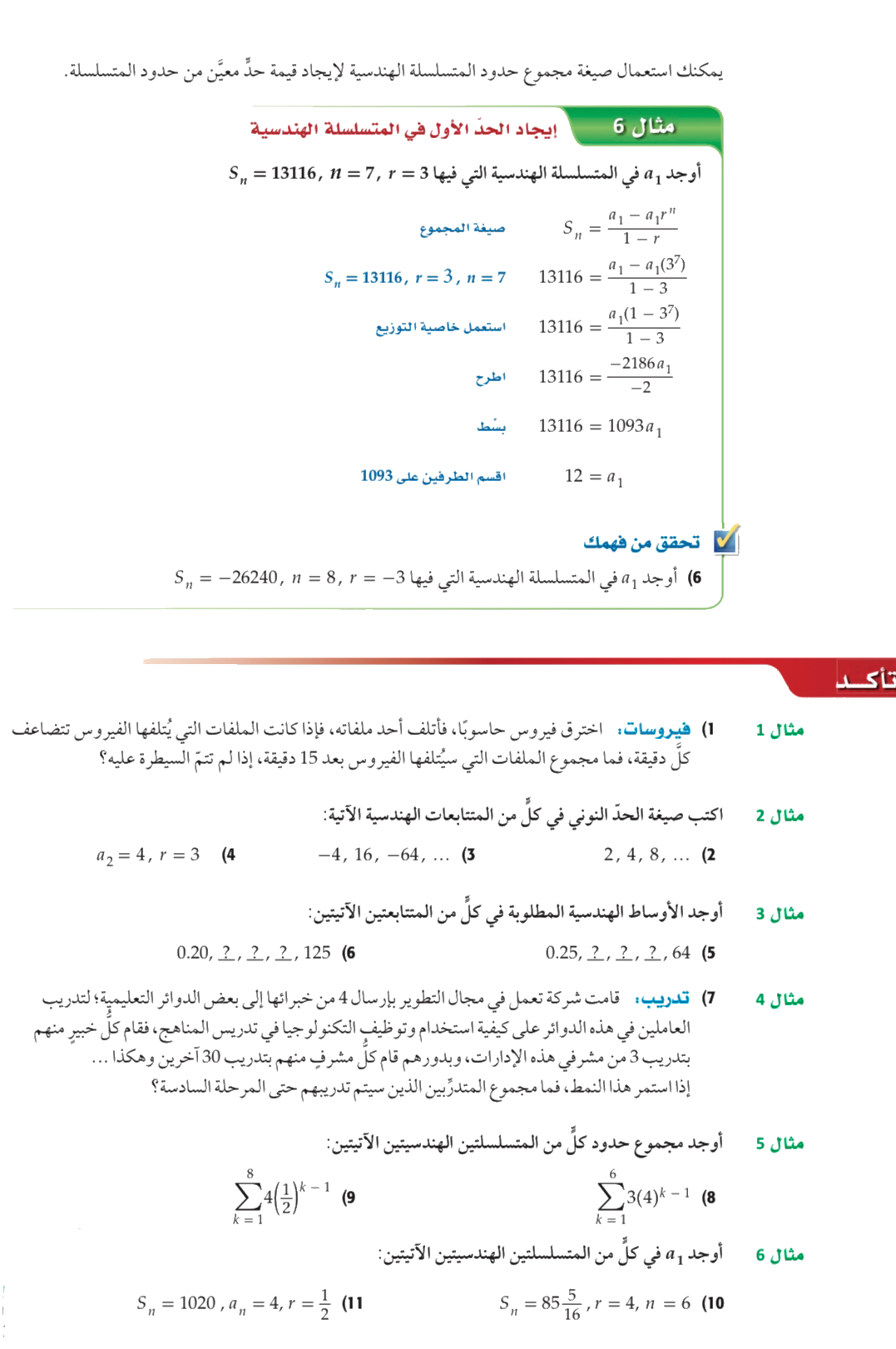 تحقق
 من
 فهمك
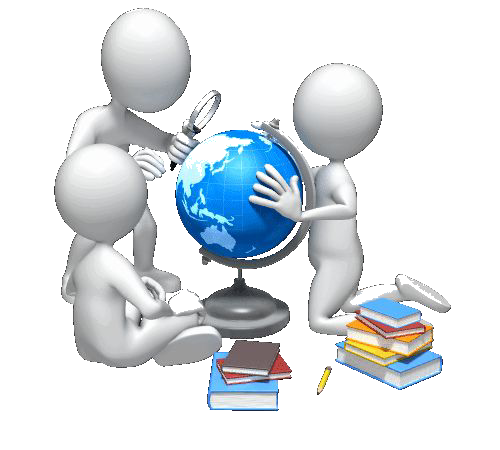 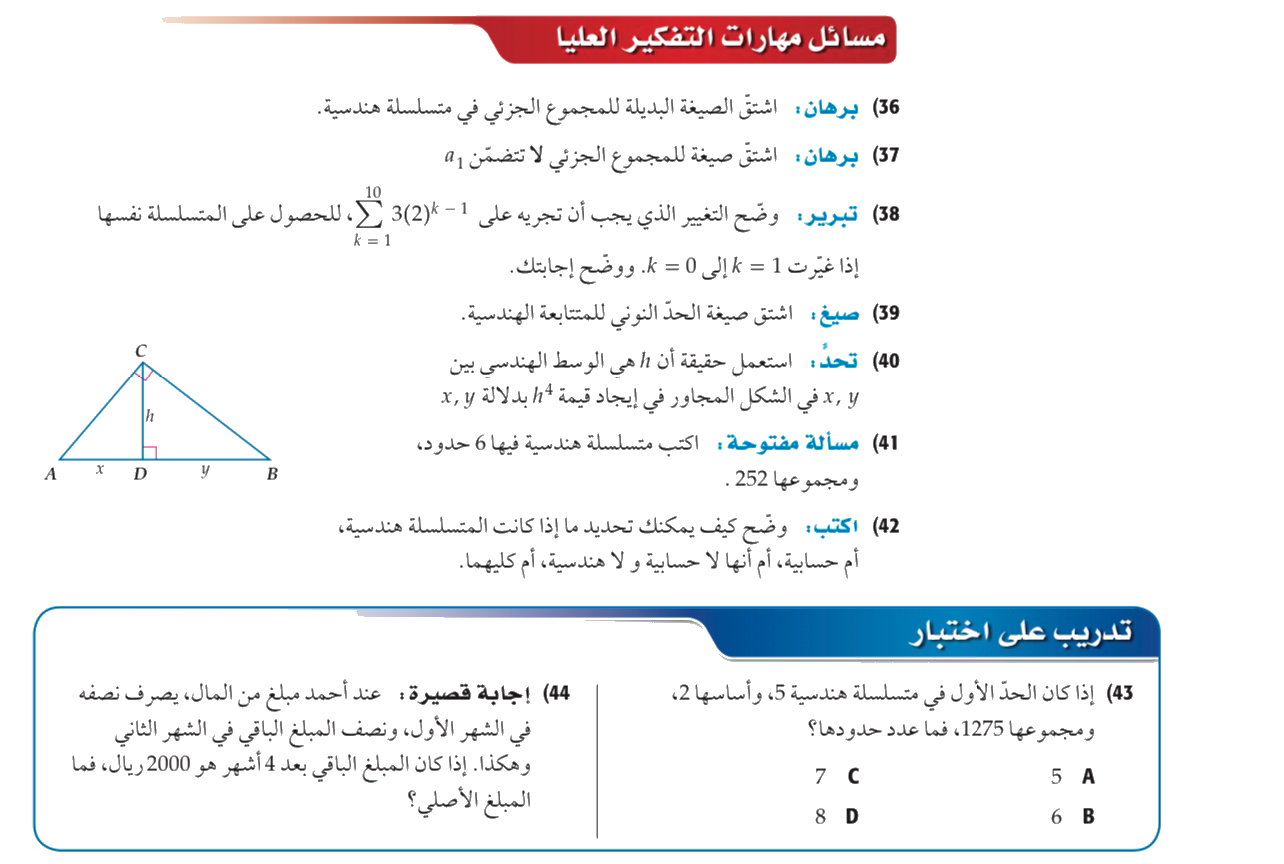 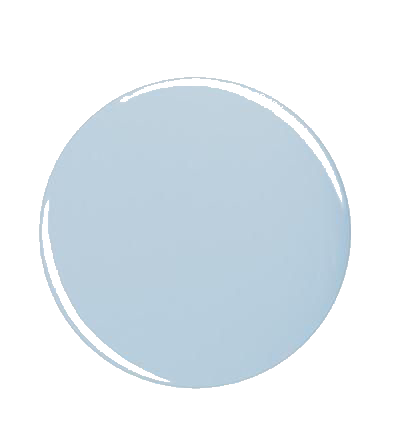 مهارات 
التفكير العليا
تحصيلي
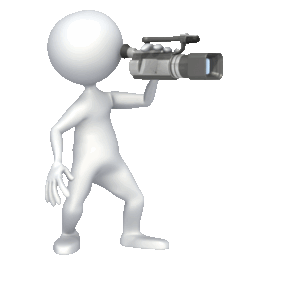 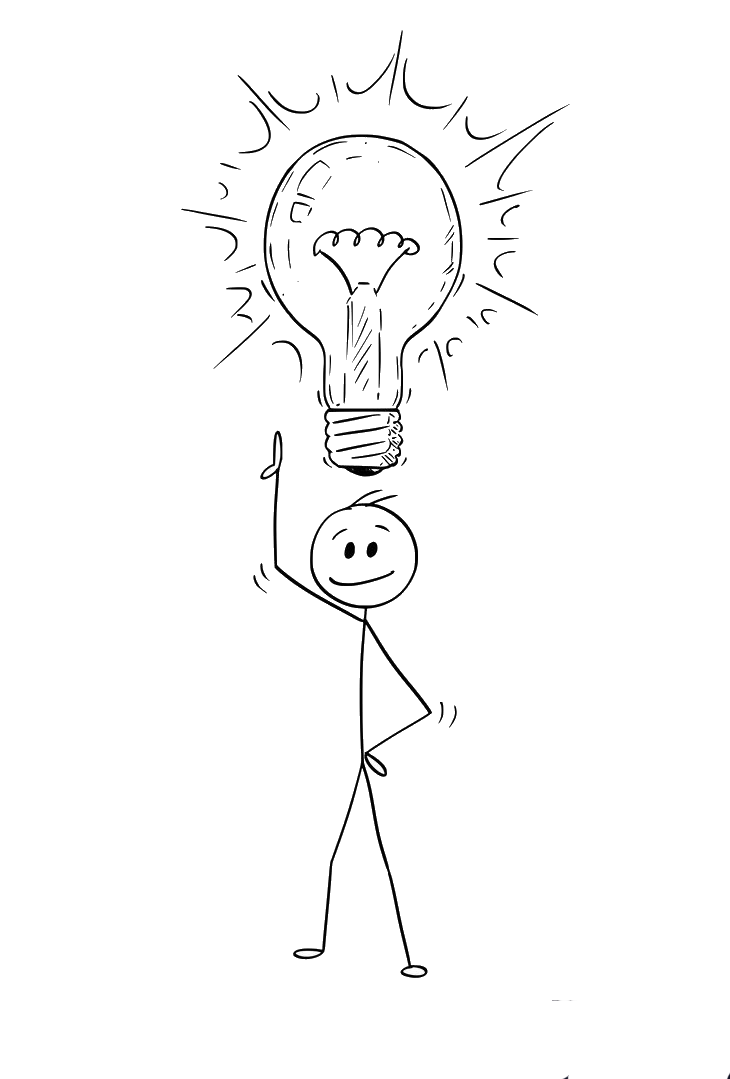 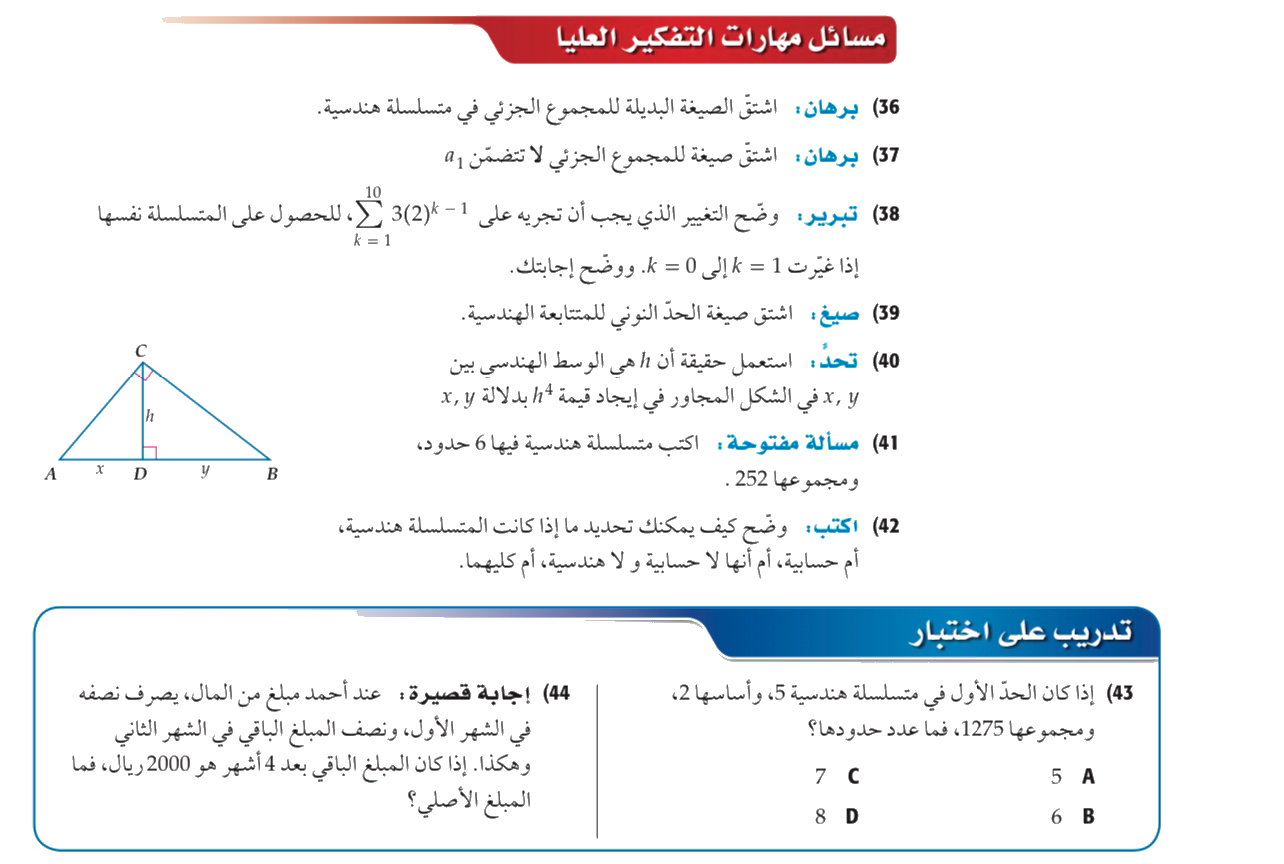 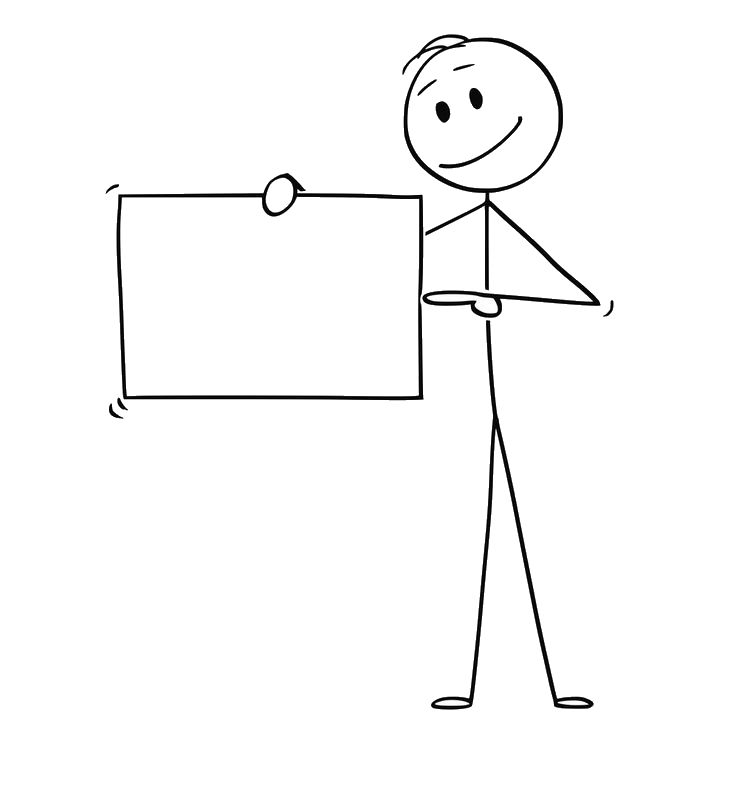 الواجب